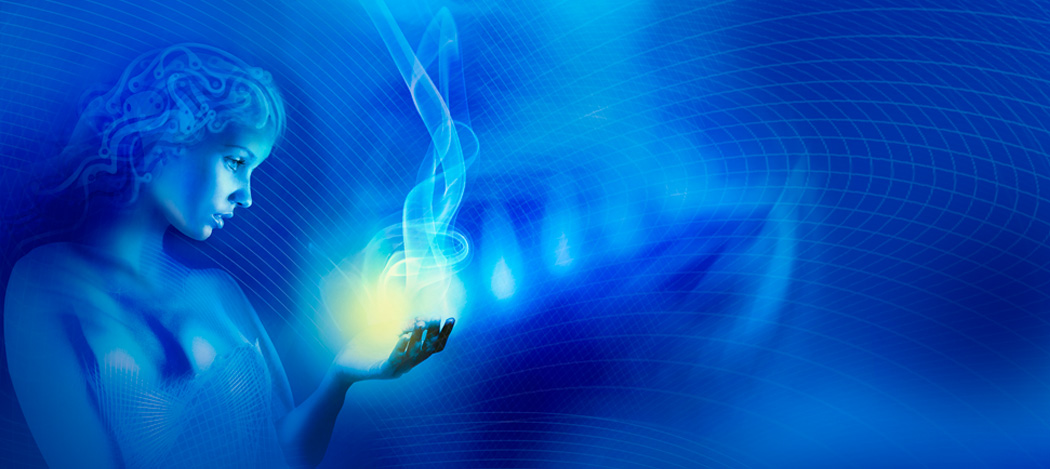 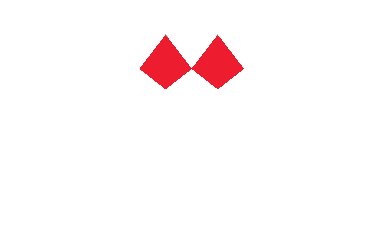 Tczew, XI 2012 r.
Smart Metering Development
1
Smart Metering Development
Continued cooperation with Flonidan A/S in development of GxS line meters

UniSmart: Telemetry Module

Automatic Meter Reading
Walk-by and Drive-by systems
Stationary systems

Smart Components Development
Shut-Off ball Valve with stepper motor
New Cable Transfer
Modular design of New Metrix EU

New Fields for Cooperation 
Secure Meters Ltd.
GWi 
Metrix employee are members of:
OMS workgroup
prEN16314 Additional Functionalities WG
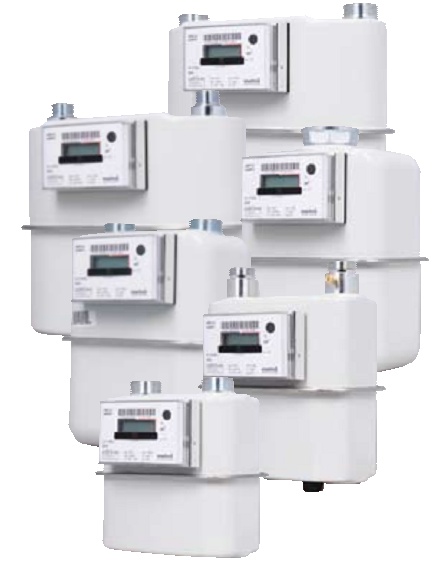 GxS Smart Gas Meters
New Smart Meters GxS series combine all the best features and capabilities of previous models :

Reliable, resistant to interference, optical pulse readings from measuring unit, using a Gray code wheel
Much better metrological accuracy due to error curve correction
Temperature compensation
Internal shutt-off valve 
Volume and Alarms registarion
Remote safe reading  using AES-128 encryption
Wired/Wireless communication EN-13757
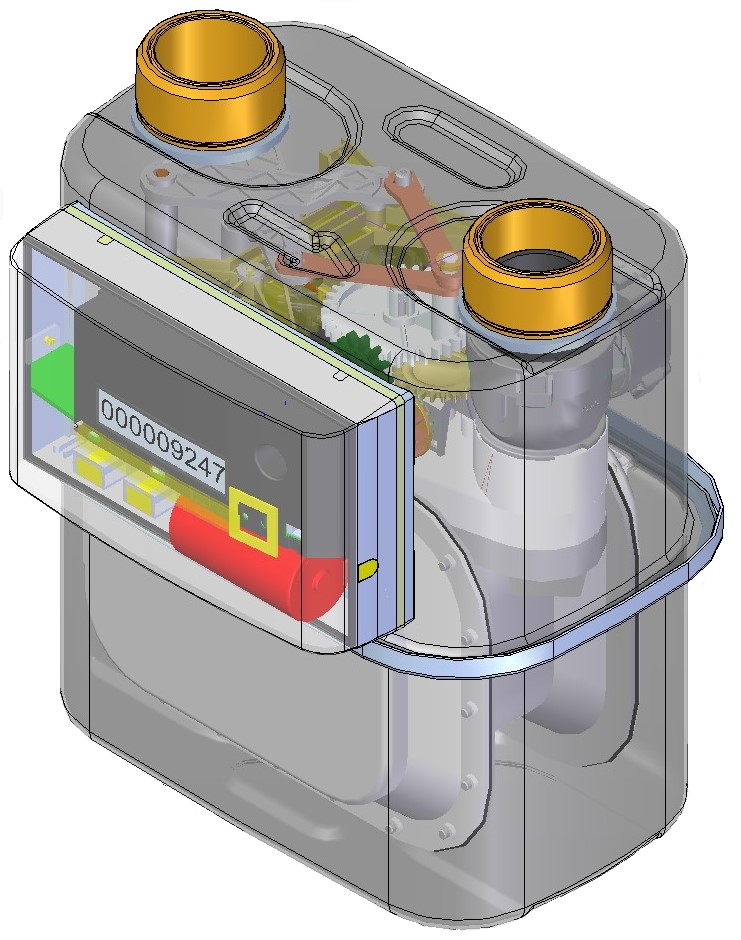 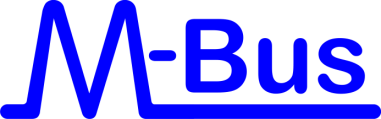 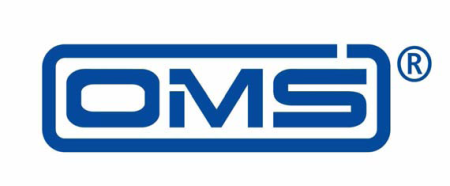 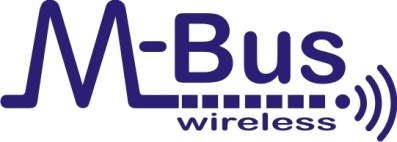 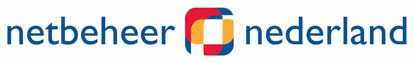 3
NTA8130 + DSMR v.2.2/2.3/3.0
Compact design
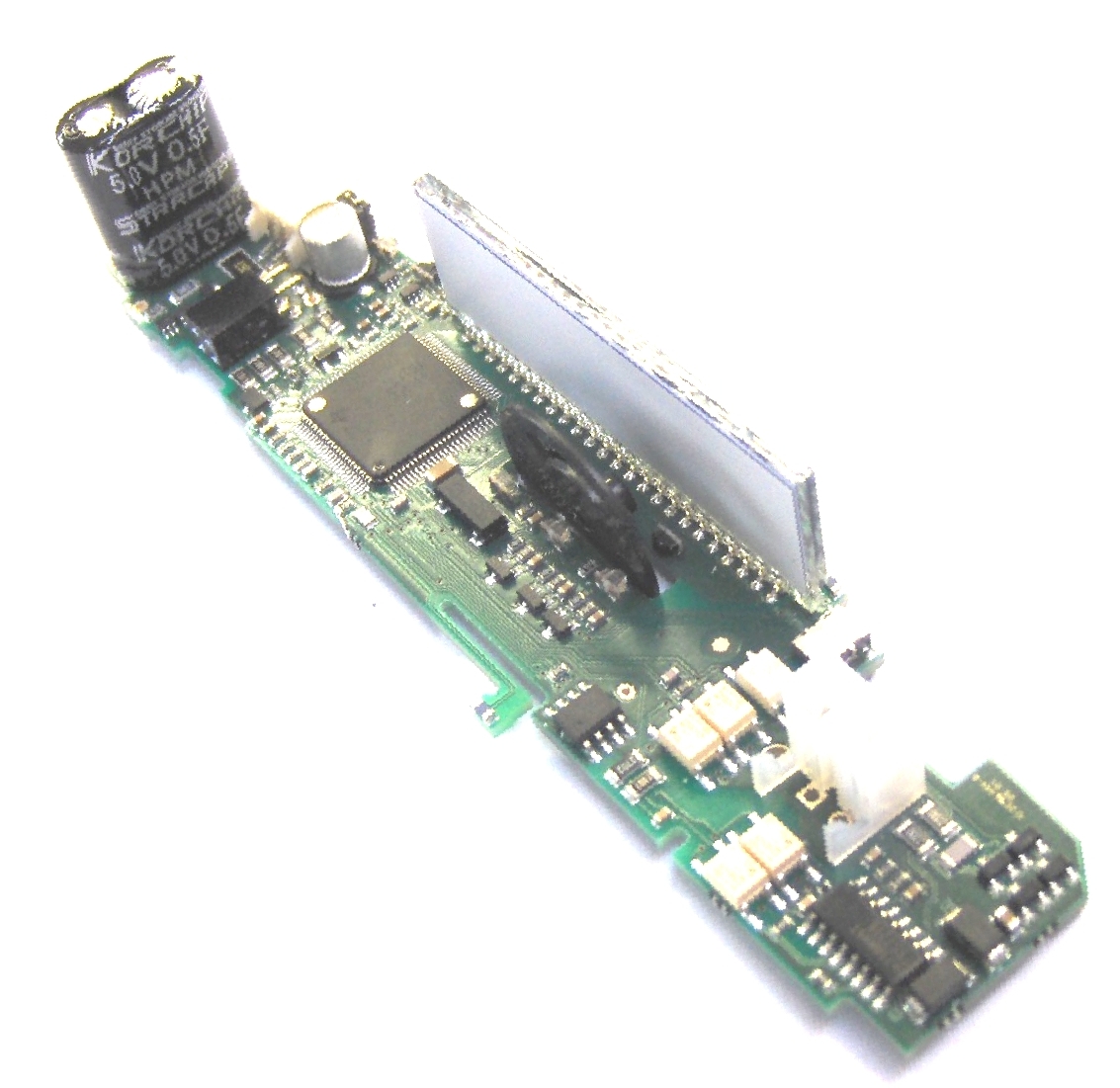 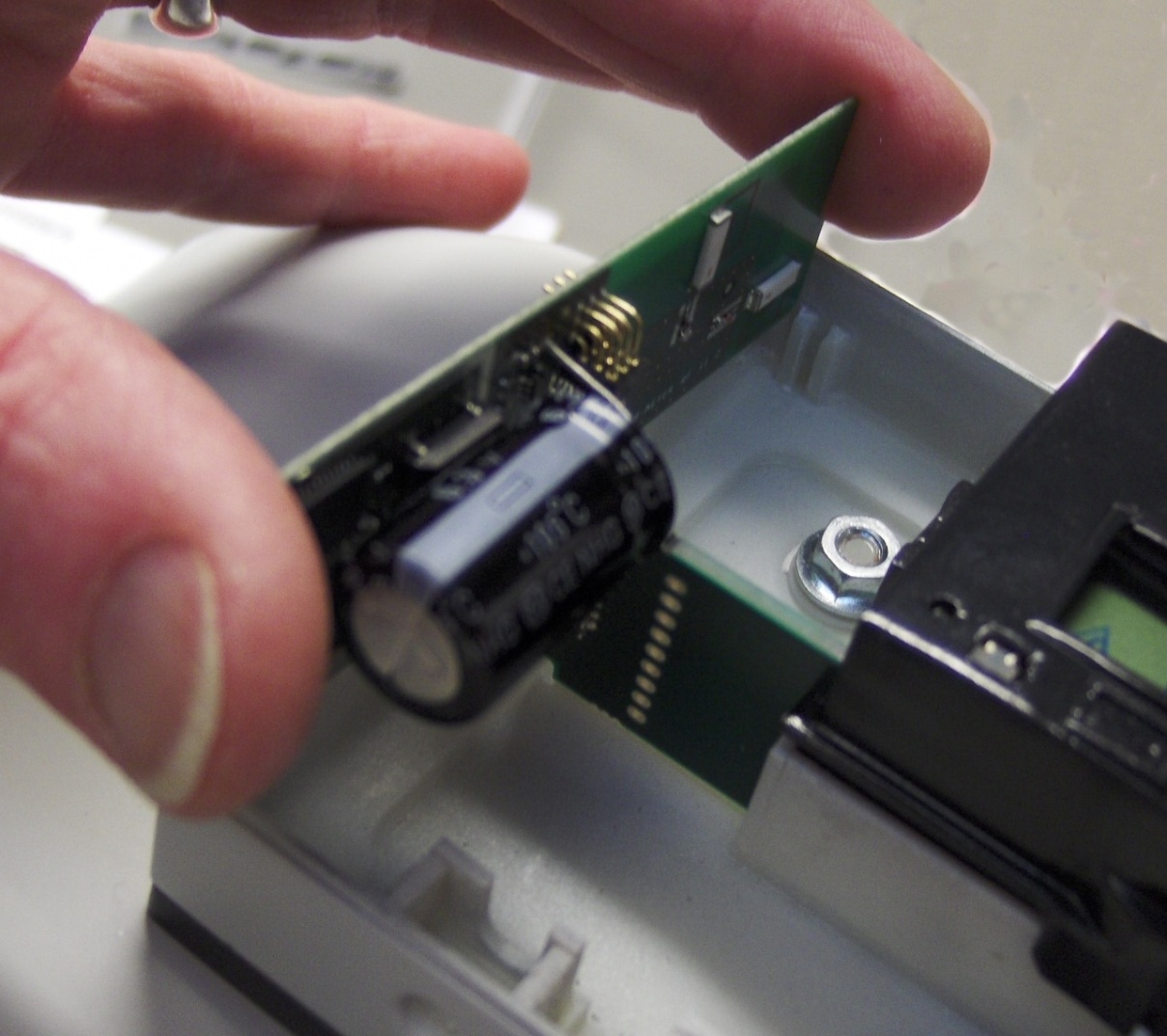 MID Class 1,5
ATEX II 1/2 G Ex ia/ib IIB T3
IP-54 
Over 15 battery life time
4
[Speaker Notes: Komunikacja przewodowa lub bezprzewodowa (M-BUS) wg EN13757-4

IP54: Ochrona przed wnikaniem pyłu w ilościach nie zakłócających pracy urządzenia;
Ochrona przed kroplami padającymi pod dowolnym kątem, ze wszystkich stron (deszcz)

ATEX II 1/2 G Ex ia/ib IIB T3
G – Rodzaj zagrożenia: gazy, ciecze i ich opary
1/2  1 Sporadyczne, zagrożenie może się pojawić w normalnych warunkach
       2 Rzadkie, nie występuje w warunkach normalnej pracy, jeżeli wystąpi, to przez krótki okres
Ex ia/ib: Rodzaj ochrony przeciwwybuchowej: iskrobezpieczny
IIB Urządzenia przeznaczone do pracy na powierzchni w obszarach zagrożonych wybuchem gazów, par, mgieł lub pyłów; Grupa etylenowa (np. etylen, siarkowodór)
T3 maksymalna temperatura powierzchni 200 stopni Celsjusza; temperatura zapłonu gazu 200÷300 Celsjusza]
Temperature compensation
Electronic Unit has the ability to compensate for the effect of temperature on the measurement error.

Temperature correction is performed in a volume of 4 points: -25, 0, +30, +55 C. Between these points, linear interpolation is used
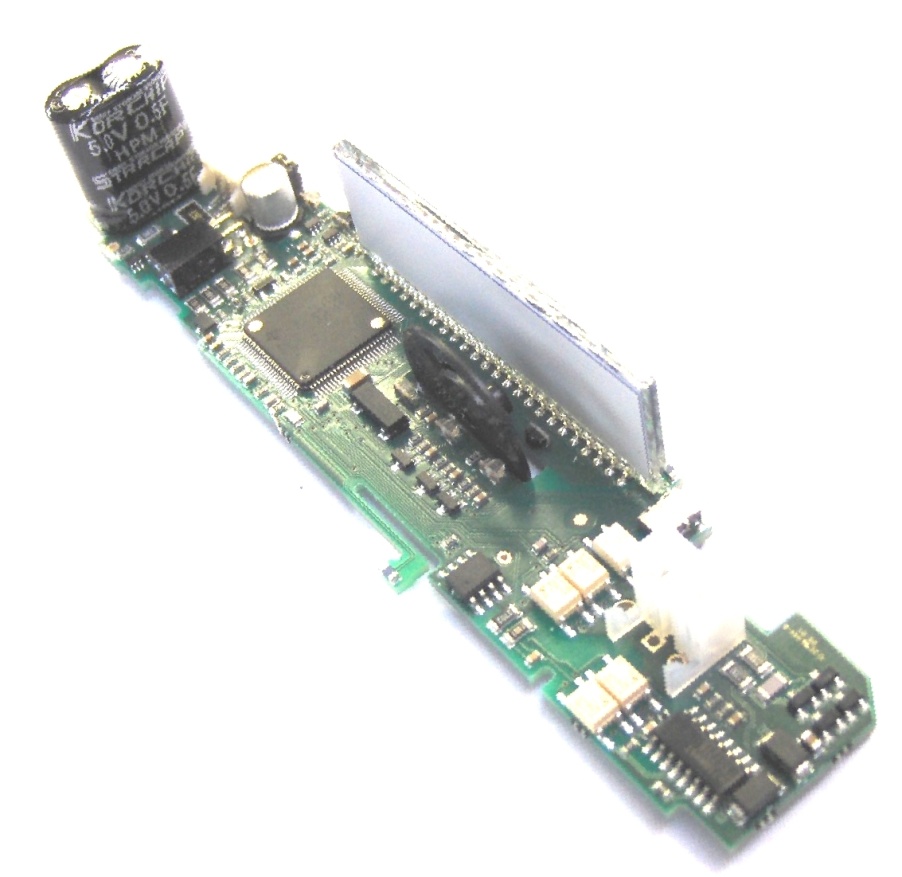 Temperature sensors
5
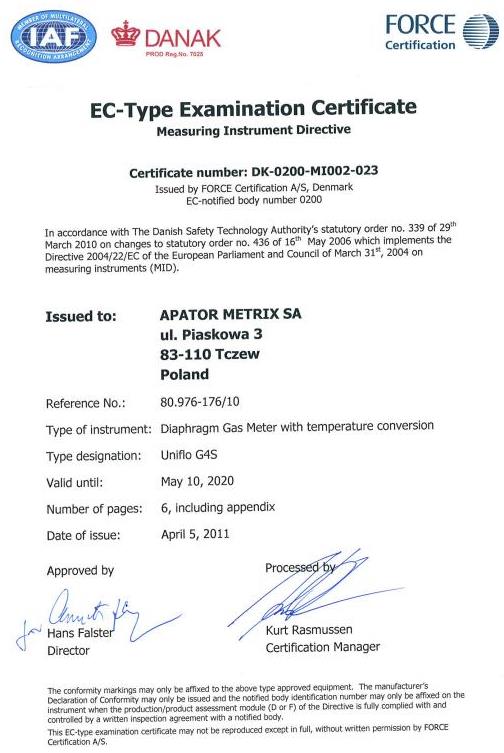 6
Curve error correction
Much better measurment accuracy
 errors below limit ± 0,3% !!!
Evolution instead of Revolution
From magnetic coupling…
… to optical Gray code reading
[Speaker Notes: Ruch jednostki pomiarowej wykrywany przez układ detekcji optycznej bazujący na kole kodowym Gray’a]
Gray code wheel…
Realiable pulse reading method use 3 optical sensors, allowing to measure with ressolution of 1/8 rotation of measuring unit cyclic volume.

 Optical pulse reading is tamper proof against magnetic fields
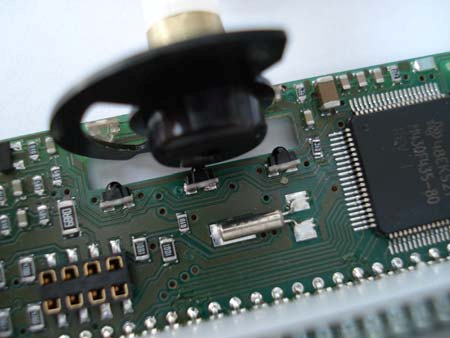 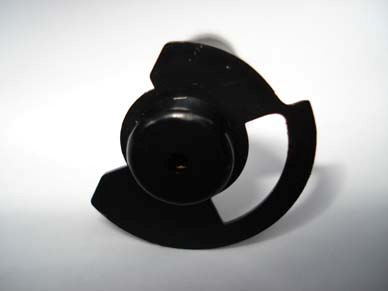 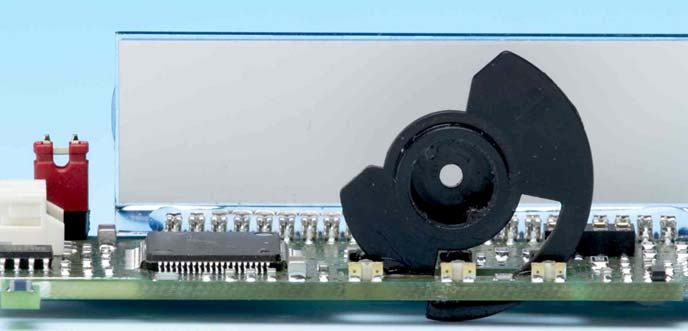 phototransistors
[Speaker Notes: Czujniki optyczne nie mogą być zakłócone przez magnesy neodymowe jak rozwiązania na kontraktronie. Czujniki optyczne wykrywają próbę ingerejci]
Gray code wheel …
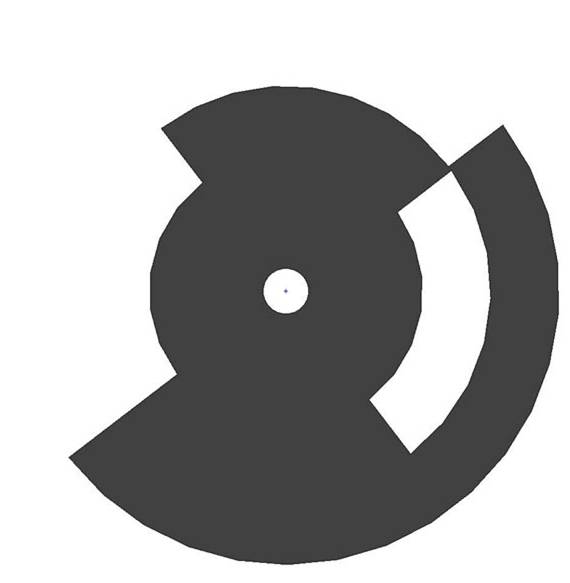 1            2            3
10
[Speaker Notes: Styk normalnie otwarty, 3 bitowy przetwornik, więc 2*2*2=8 impulsów na obrót daje rozdzielczość pomiarową 1/8 obrotu. 1 Obrót = 1 objętość cykliczna baterii gazomierza czyli w naszym przypadku 1,2l lub 2,2l a wkrótce również 2,4l.

Dla baterii 1,2l => 1 impuls = 0,15 l
Dla baterii 2,2l => 1 impuls = 0,275 l
Dla baterii 2,4l => 1 impuls = 0,3 l]
Gray code wheel …
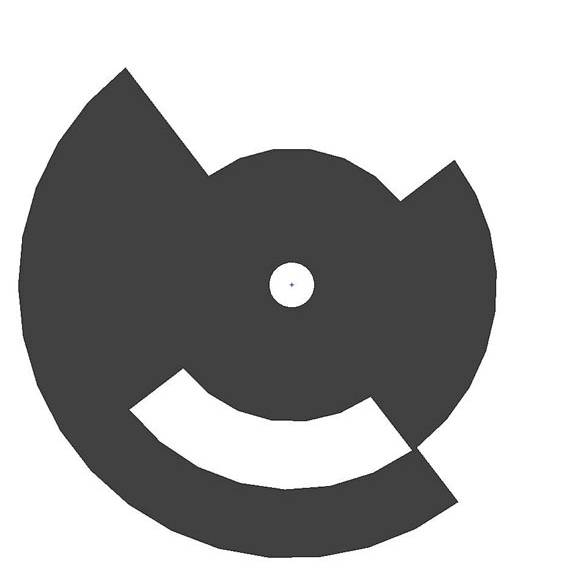 1            2            3
11
Gray code wheel …
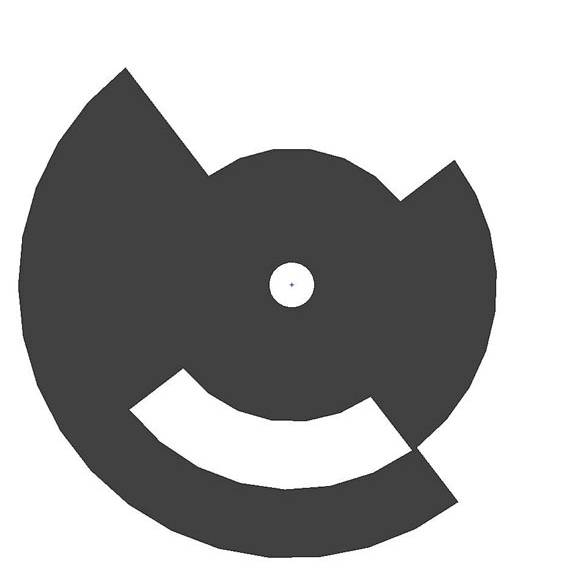 1            2            3
12
Gray code wheel …
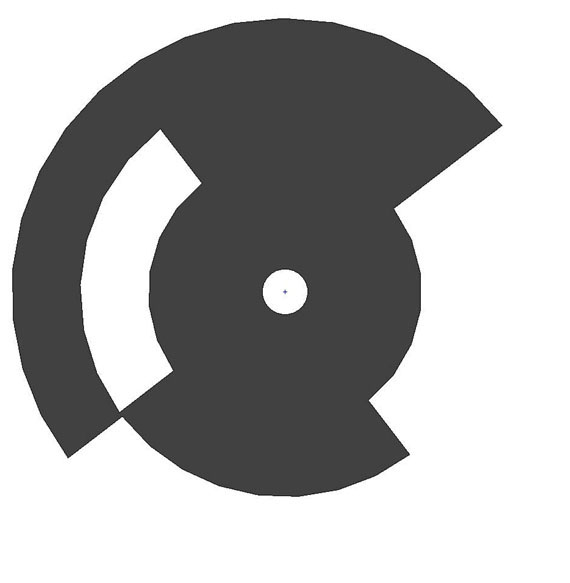 1            2            3
13
Gray code wheel …
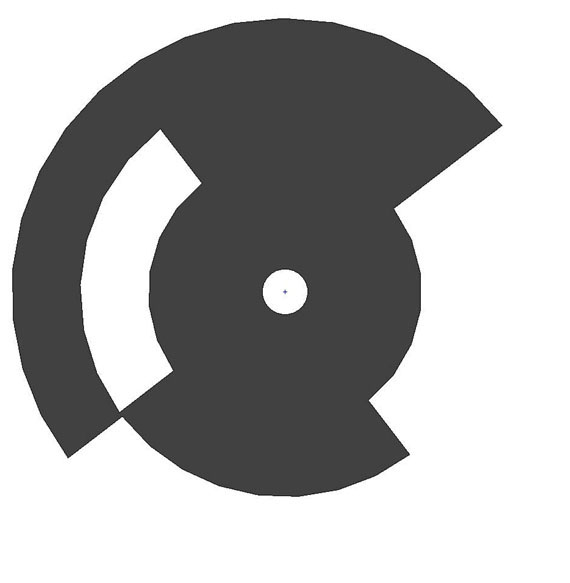 1            2            3
14
Gray code wheel …
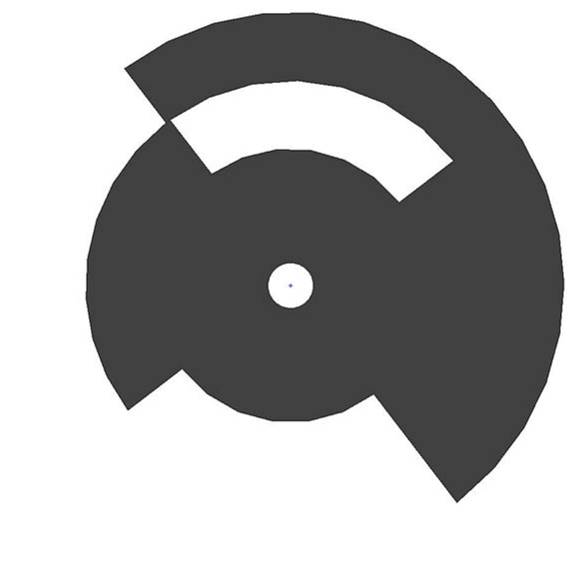 1            2            3
15
Gray code wheel …
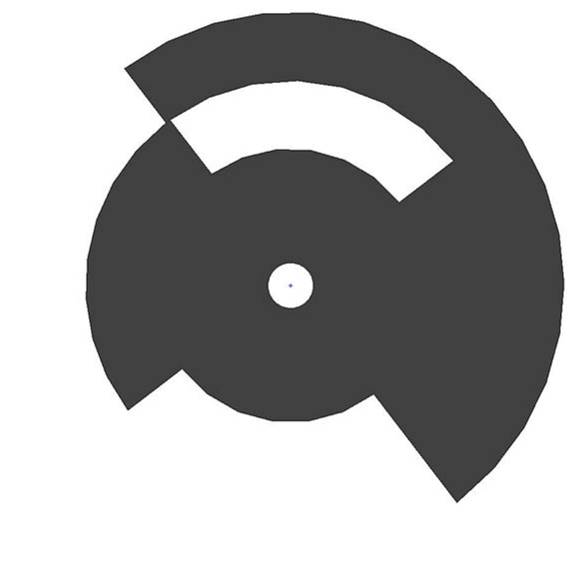 1            2            3
16
Gray code wheel …
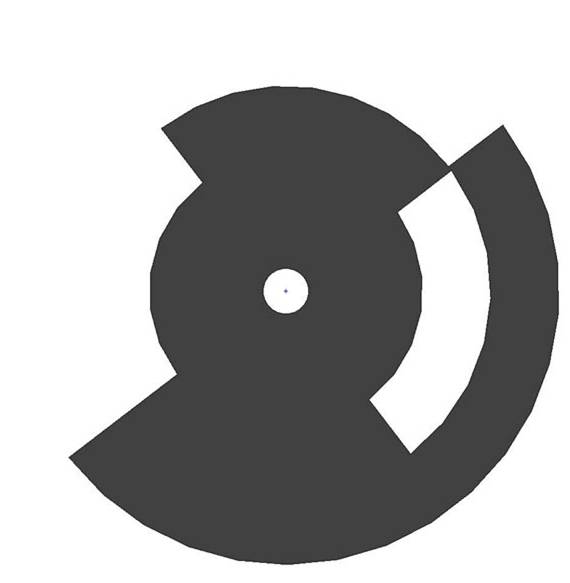 1            2            3
17
New Cable Transfer
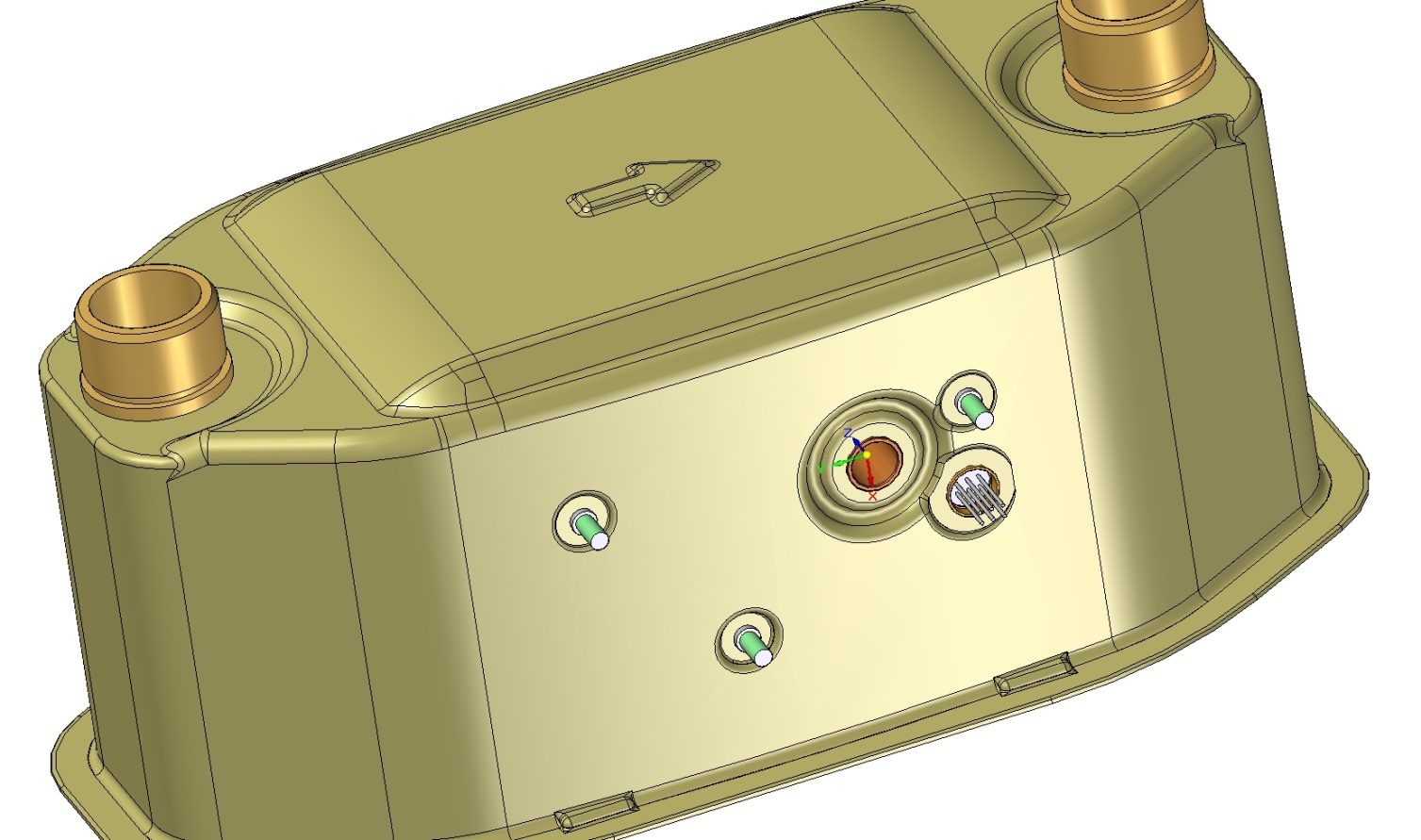 The seals are capable of remaining hermetic after exposure to 820°C 
 The leakage rate of the seal after exposure to 820°C would be better than 	1x10-6 cc per sec of helium.
18
GSU shutt-off valve
Safe, internal, build-in new generation of ball valve:

Safe open function
Low pressure drop in comparison to competitive designs
Two state valve position control (fully closed / fully open), confirmed by realiable microswitch designed to work in gas and oil enviroment
Installation on the gas meter outlet (less contamination)
Higher Intrinsically Safty - using industriy field proven stepper motor manufactured by Johnson Electric Group ®
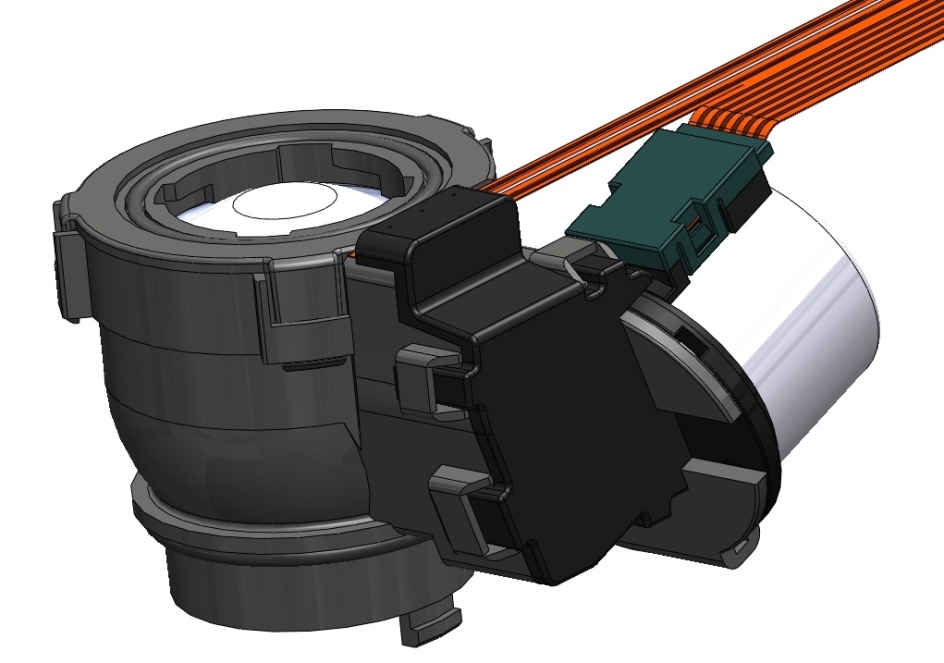 19
[Speaker Notes: Bezpieczny, wbudowany zawór nowej generacji:
Funkcja bezpiecznego otwierania – na wylocie gazomierza
Niskie straty ciśnienia w porównaniu do funkcjonujących rozwiązań
Dwustanowa kontrola stanu zaworu – wykrywa stan wpełni otwarty, wpełni zamknięty
Funkcje autodiagnostyki
Montaż na wylocie gazu z gazomierza

Liniiowy silnik prady stalego zawiera szczotki, które nie używane w cyklu życia mogą się utleniać, rośnie ich rezystancja w finale przestają przwodzić prądu i silnik nie działa. 
Silnik krokowy ma bezstykowe]
up to
(Qmax@G10)
Pressure drop
20
Two state position control
Microswitch
Modular design:
UG-NL 220 mm adapter
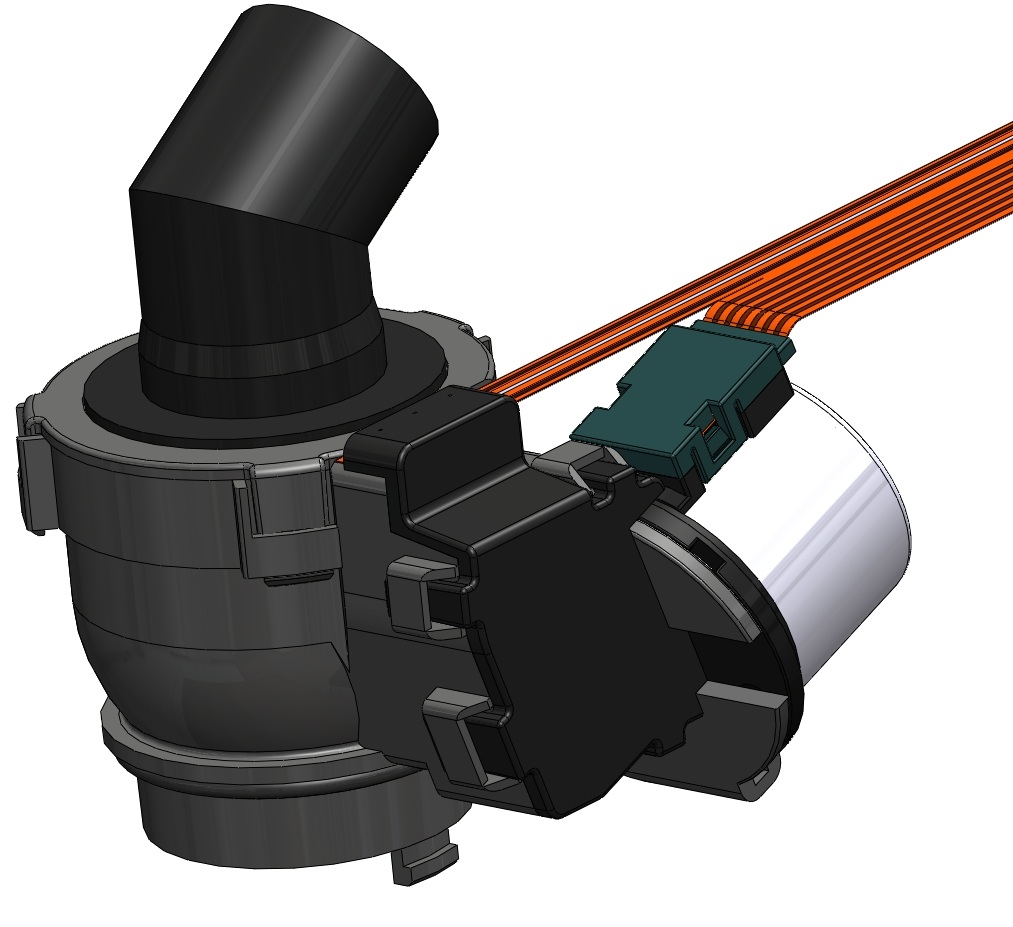 22
Modular design:
UG-EN 6” (152,4 mm)
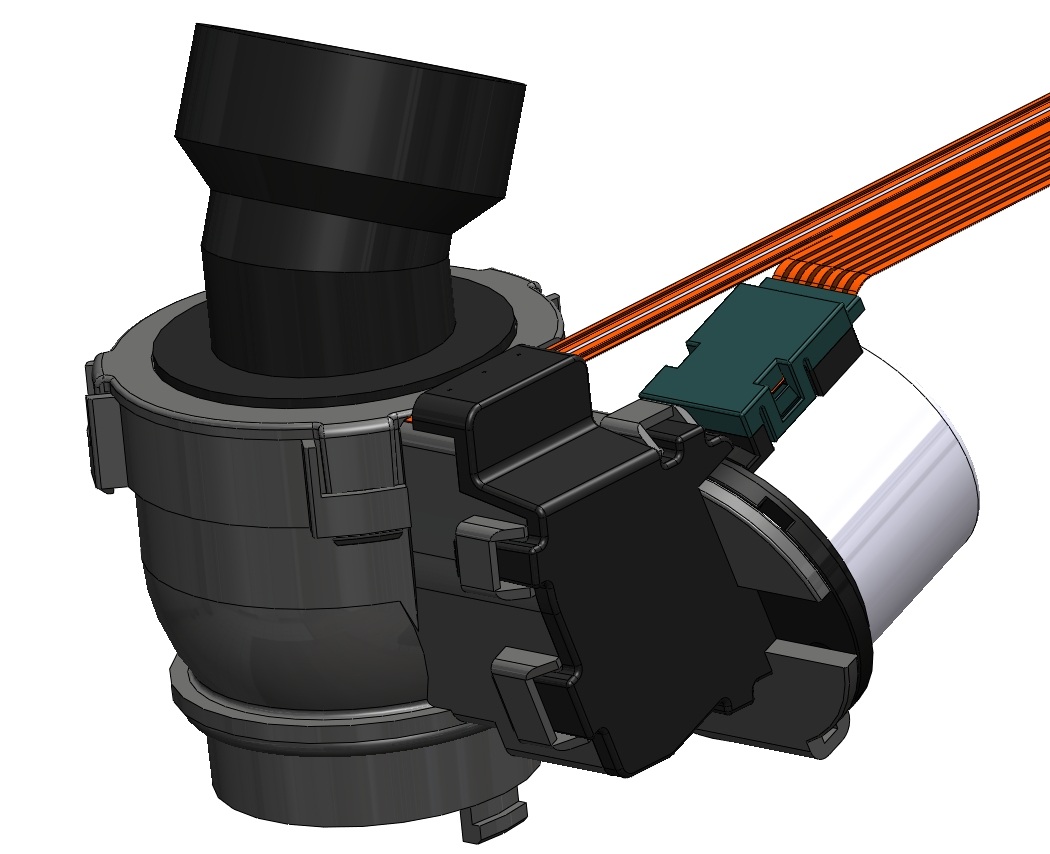 23
Modular design:
UG-F 130 mm
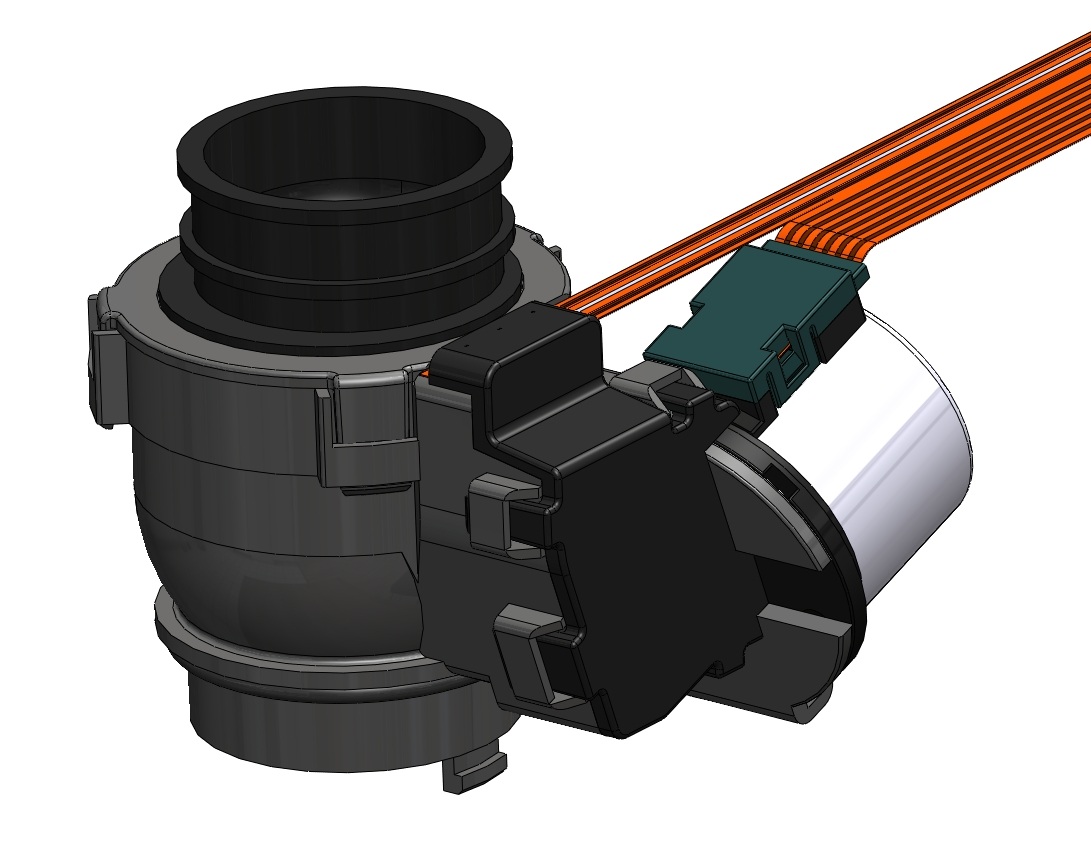 24
Flexibility
Comaptible with all UG meters
1,2 dm3
2,2 dm3
Design challenges
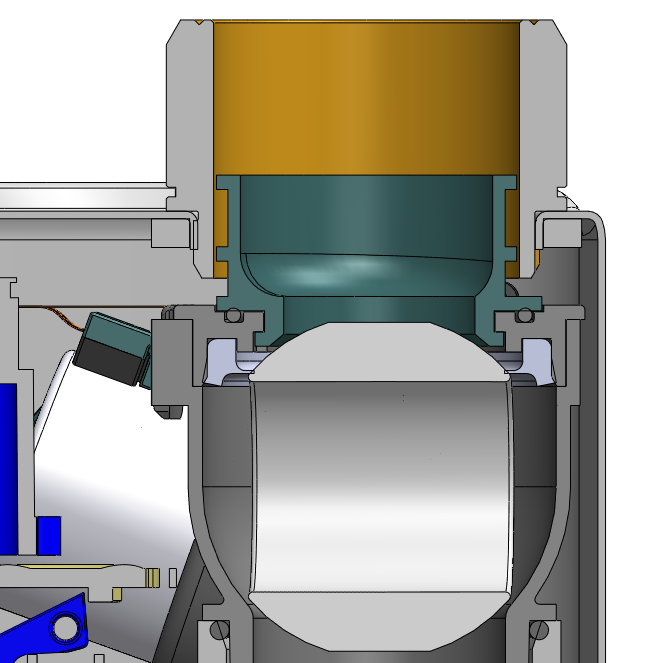 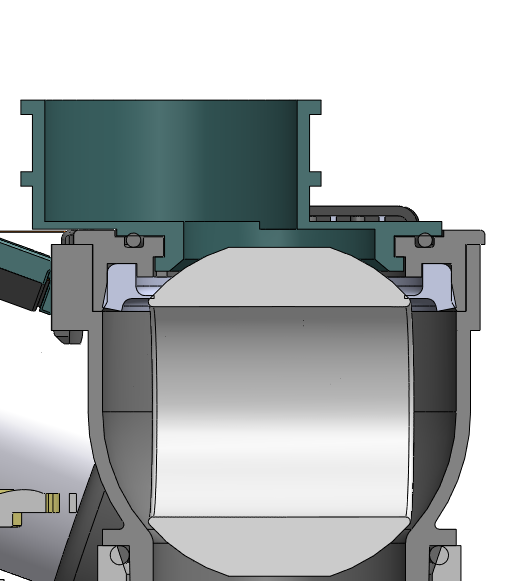 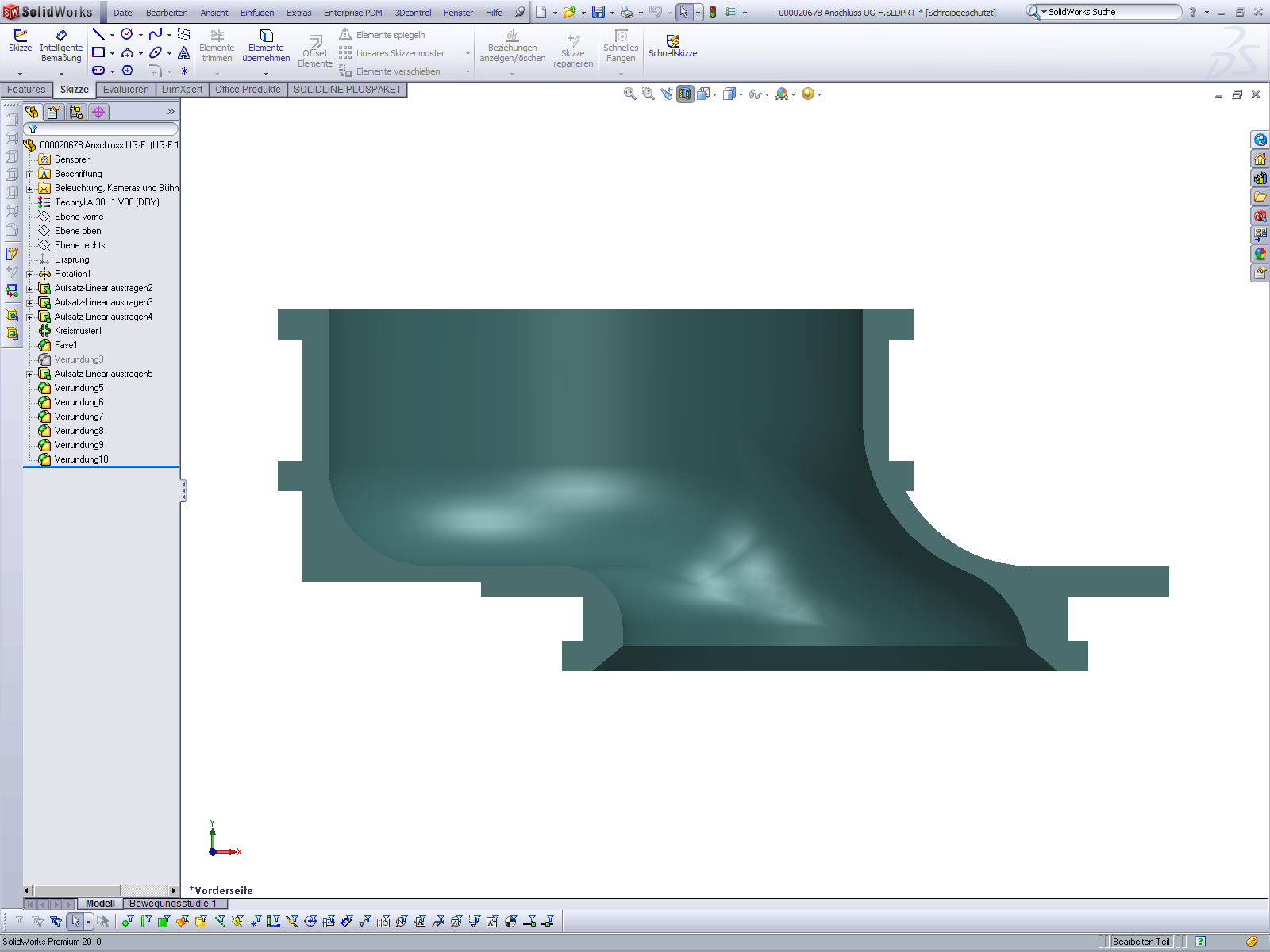 Design optimalization using CFD
Computional Fluid Dynamics
26
CFD simulations
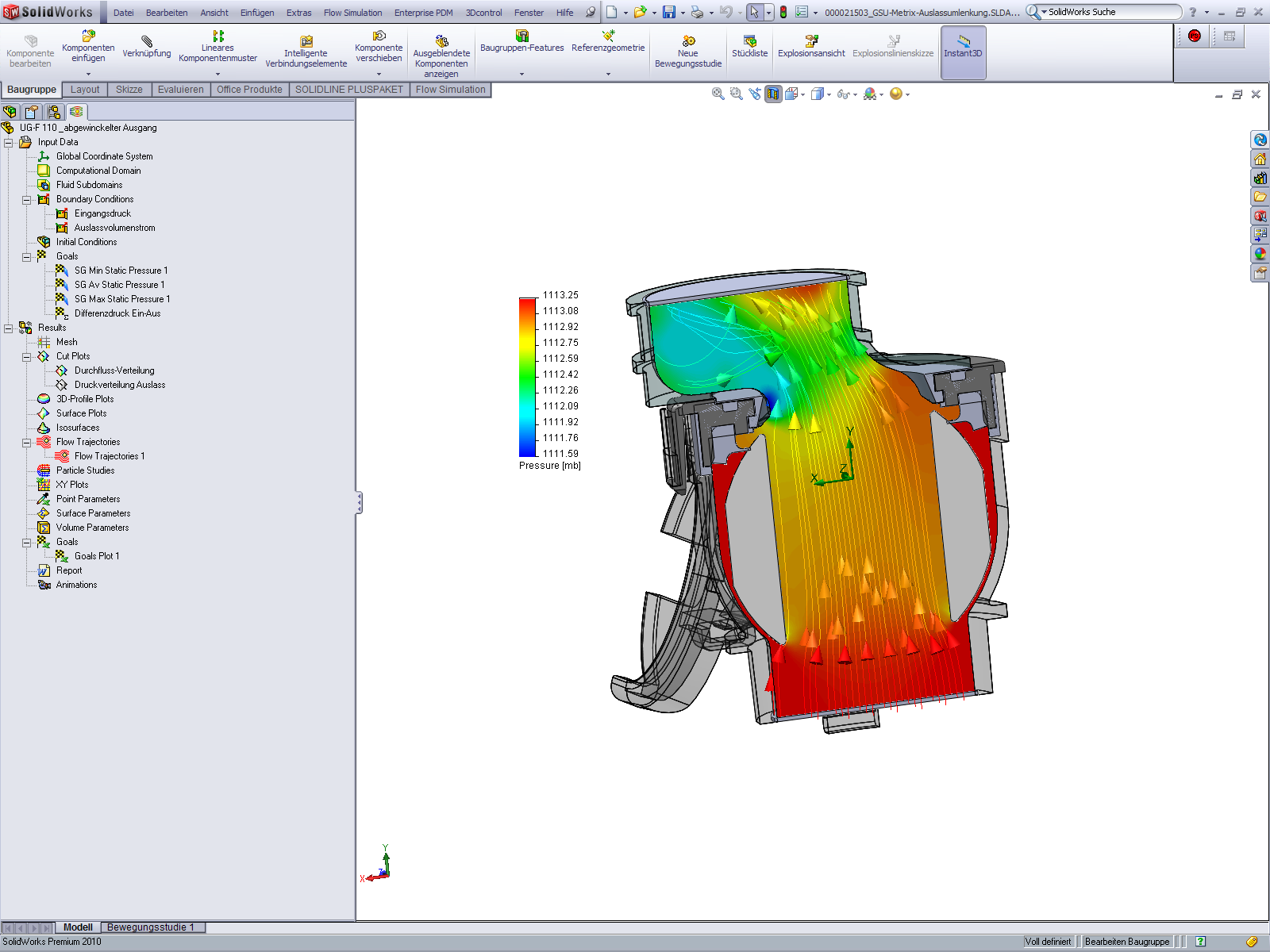 Pressure dropacc. CFD ~0,2 mbar
Real pressure drop ~0,15 mbar
Other models
<0,05 mbar
27
CFD optimized adapter of:
UG-F 110 mm
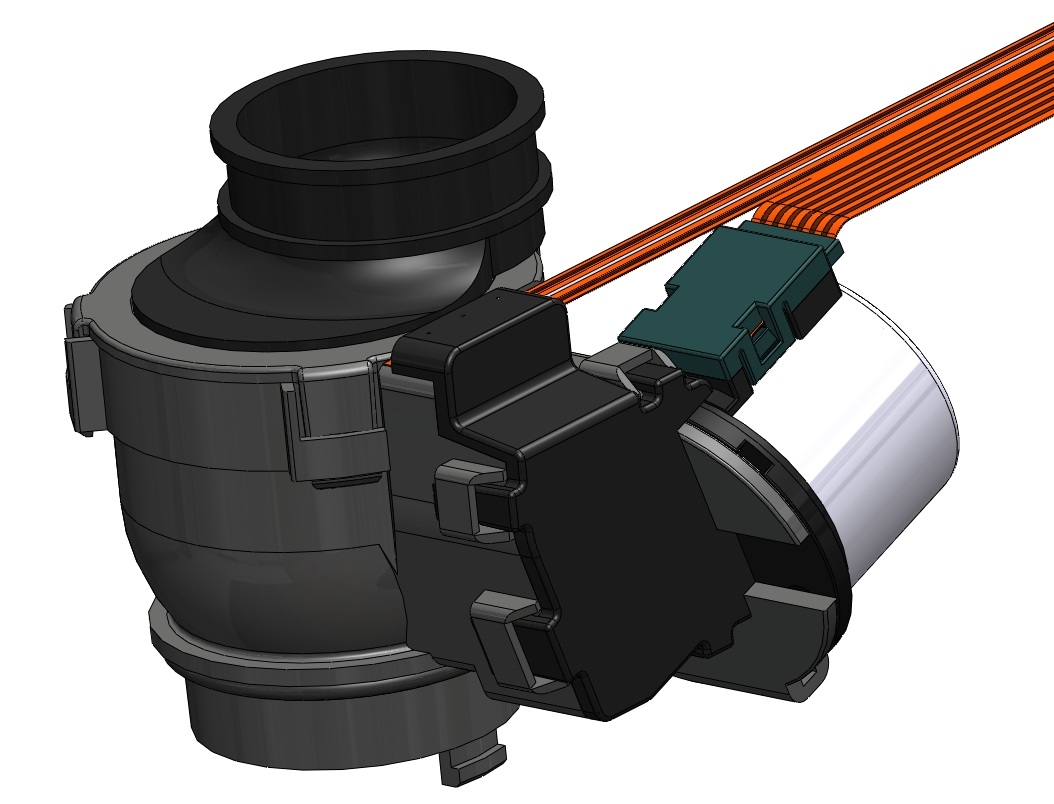 28
UG-NL 220 mm
UG-NL 220 mm
UG-NL 220 mm
UG-NL 220 mm
UG-F 130 mm
UG-F 130 mm
UG-F 130 mm
UG-F 130 mm
UniSmart: telemetry module
Communication





Pulse counting 
1 pulse = 1 full rotation of last counter roller(for meters G1,6 - G6 1 puls=10dm3, for meters G10 1 ipuls=100dm3)
Algorithm of errors elimination such as errors due to mechanical vibration of rollers in counter.
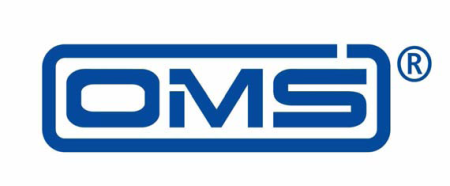 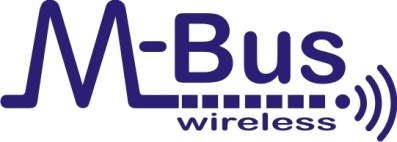 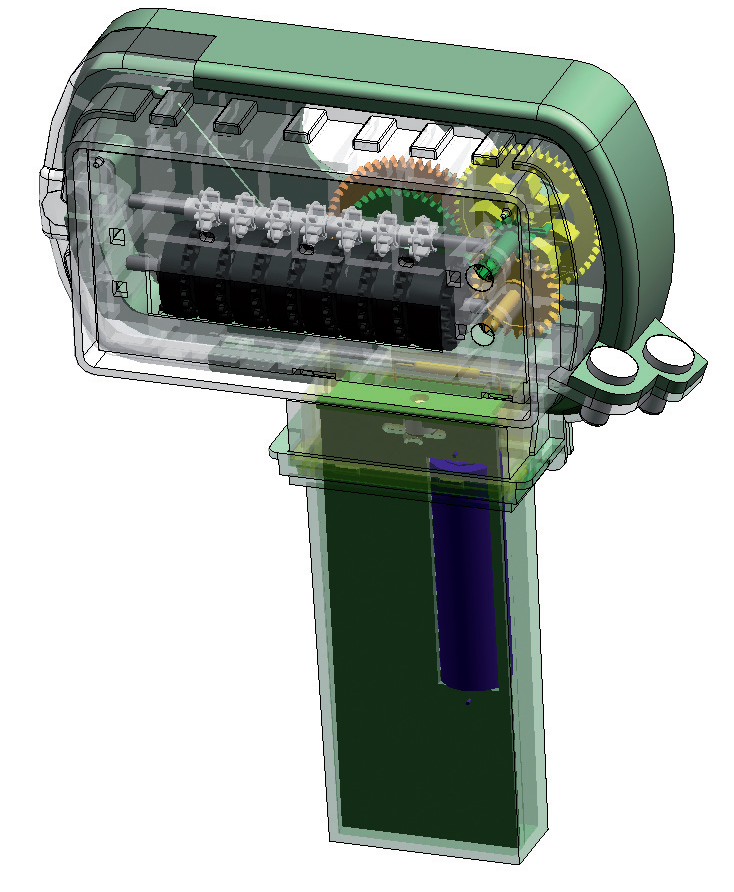 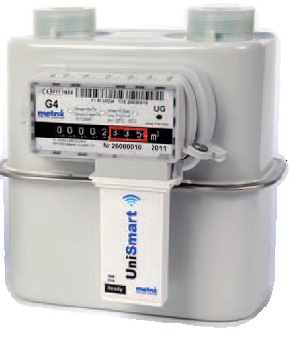 37
UniSmart: Functionality
The conversion of the volume pulse(m3);
Flows history (60-dayly, 120-monthly);
Alarm registers:
Interference by an external magnetic field;
Exceeding the maximum flow(Qmax);
Lack of pulse.
Bootloader (possibility of remote firmware upgrade) under developmentDatagram Encryption AES-128 acc EN13757-3:
OMS (with dynamic initialization vector);
NTA (with dynamic initialization vector); possible development
NTA (with static initialization vector). possible development
Power supply: 1x lithium battery type AA;
Battery Operation 10 years
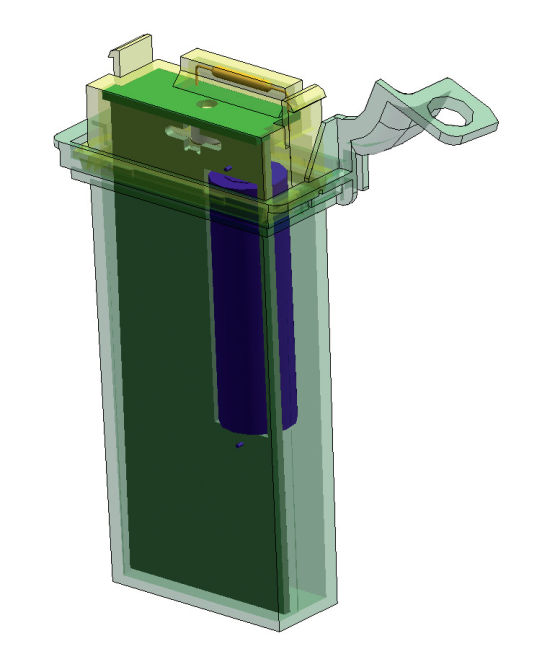 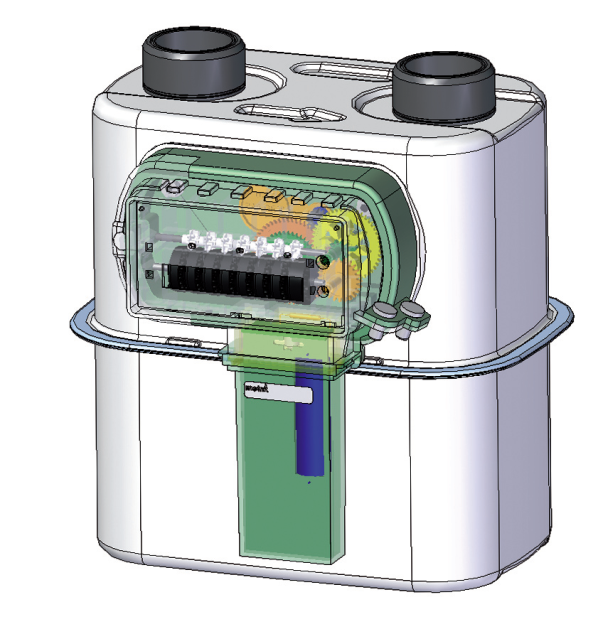 AMR (ang. automatic meter reading)
Remote reading system
Walk-by system
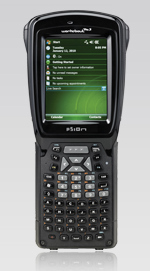 Stationary system
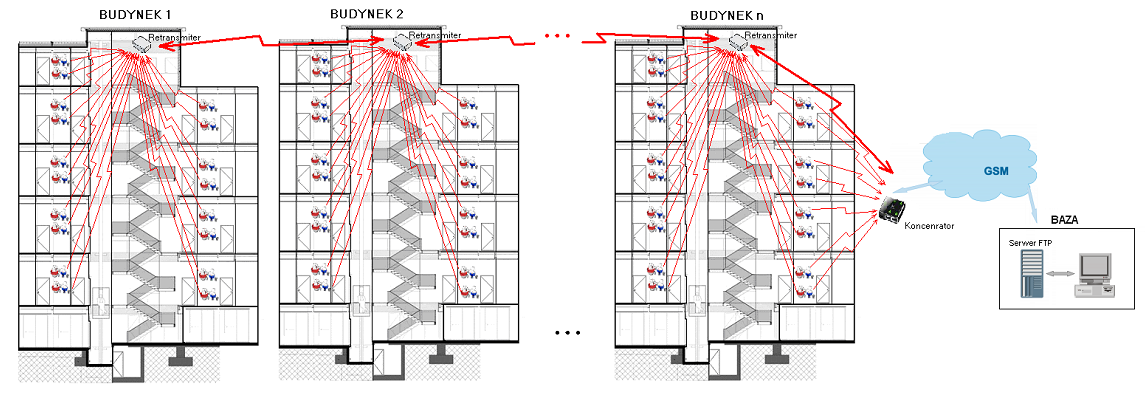 39
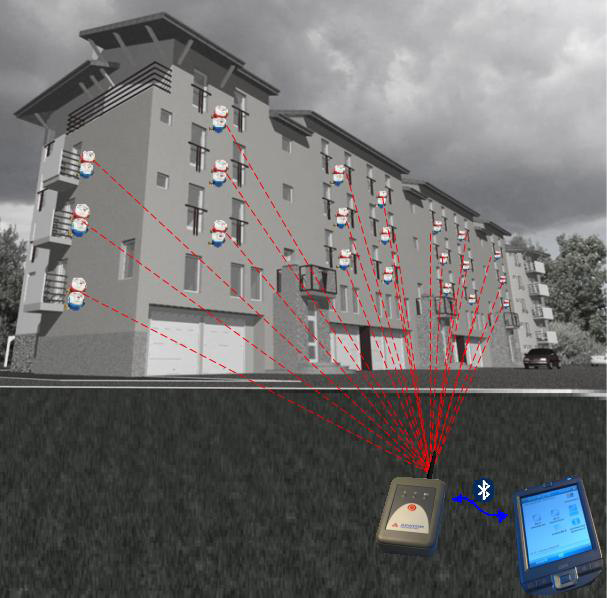 Walk-by system
40
Inkasent PDA application
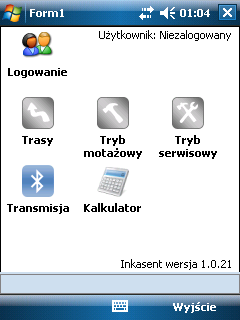 41
PSION Terminal
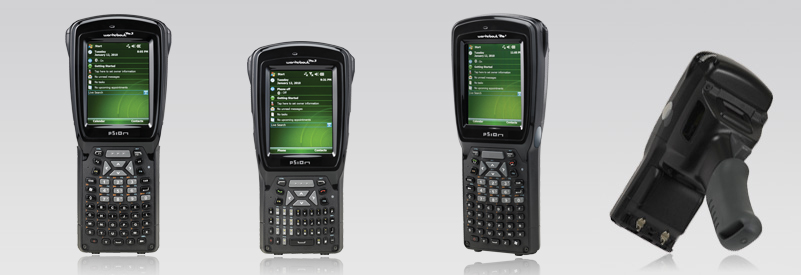 Mobile terminal PSION WORKABOUT PRO
42
Stationary system
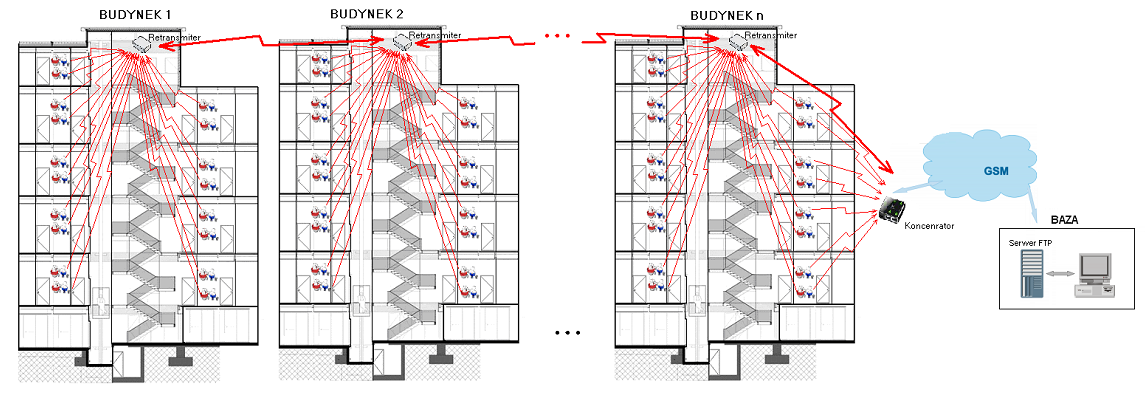 43
Data Concentrator (MUC) under development
File generating *.csv
GSM hubs can supply with solar panels
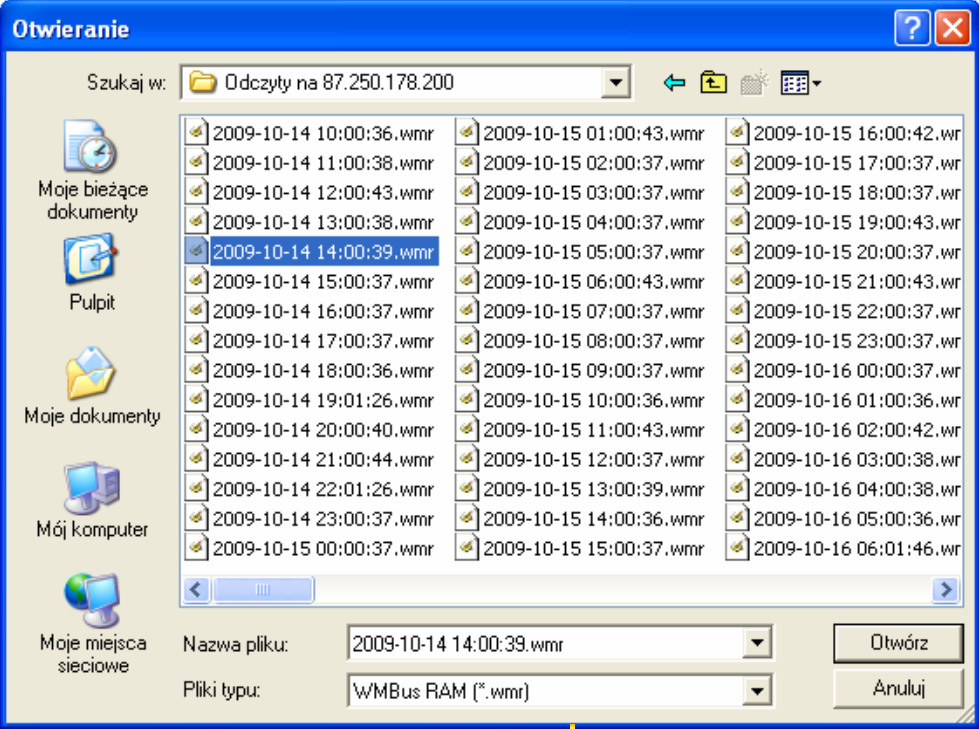 Data Concentrator (MUC) under development
GSM Hubs:
Power supply 230 V AC
Solar panels power supplies
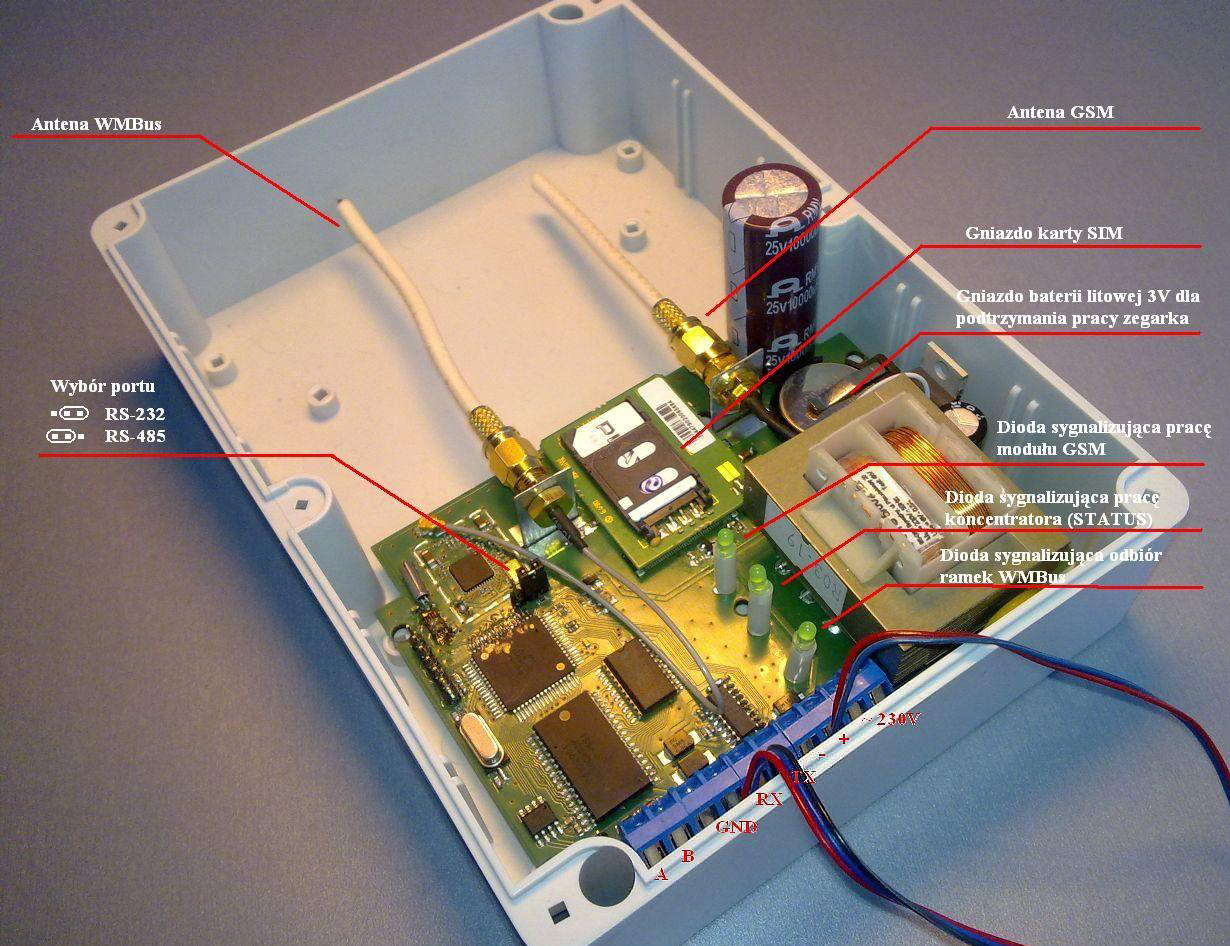 M-BUS retransmitter
under development
Retransmitters
Power supply 230 V AC
Baterry supply
Pilot Instalation in:
Wielkopolskiej Spółka Gazownictwa S.A.
47
Pilot Instalation in WSG S.A.
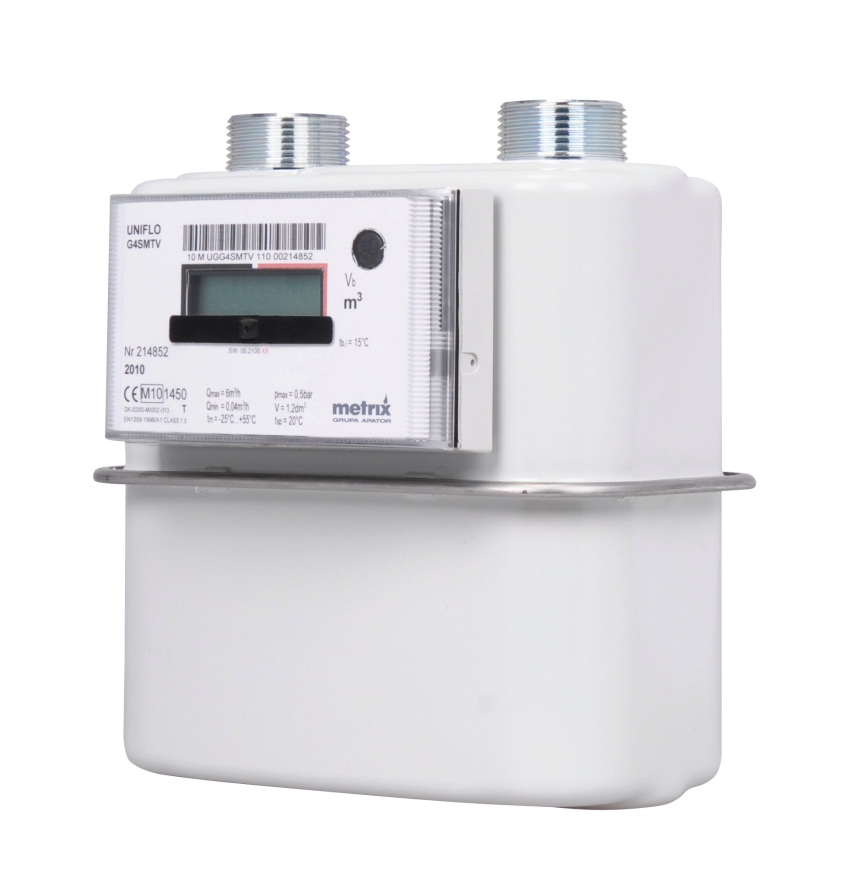 GxS Smart Meters has been used in the pilot with OMS protocol communication.
Meters configuration includes:
Error curve correction (Vc)
Base Volume conversion (Vb)
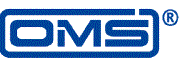 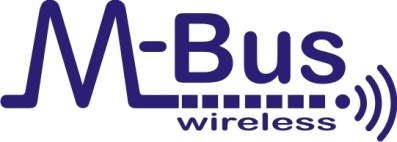 48
Additional Functionalities Implemented during pilot instalation
Solution from Smart Gas Meter side which allows Customer to balancing the gas network system.
Interopability: Overall system has been integreated to fit both for existing aplication systems and at device level too.
We have been greatfull to receive interest from National Notified Body of Oil and Gas (INiG). Cooperation with INiG can enhance an ongoing Project
49
More then 2000 GxS Smart Gas Meters

Drive-by reading by PSION WORKABOUT PRO 3 and car roof antenas
50
Walk-by / Drive-by
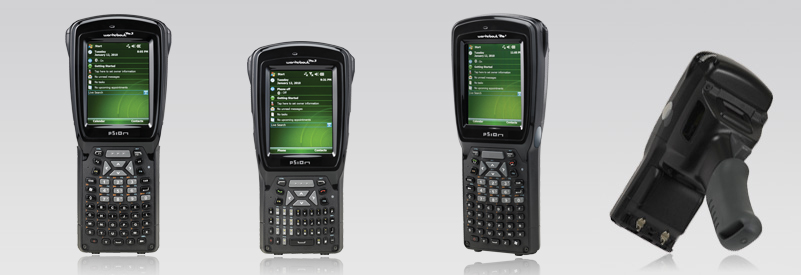 PSION WORKABOUT PRO
51
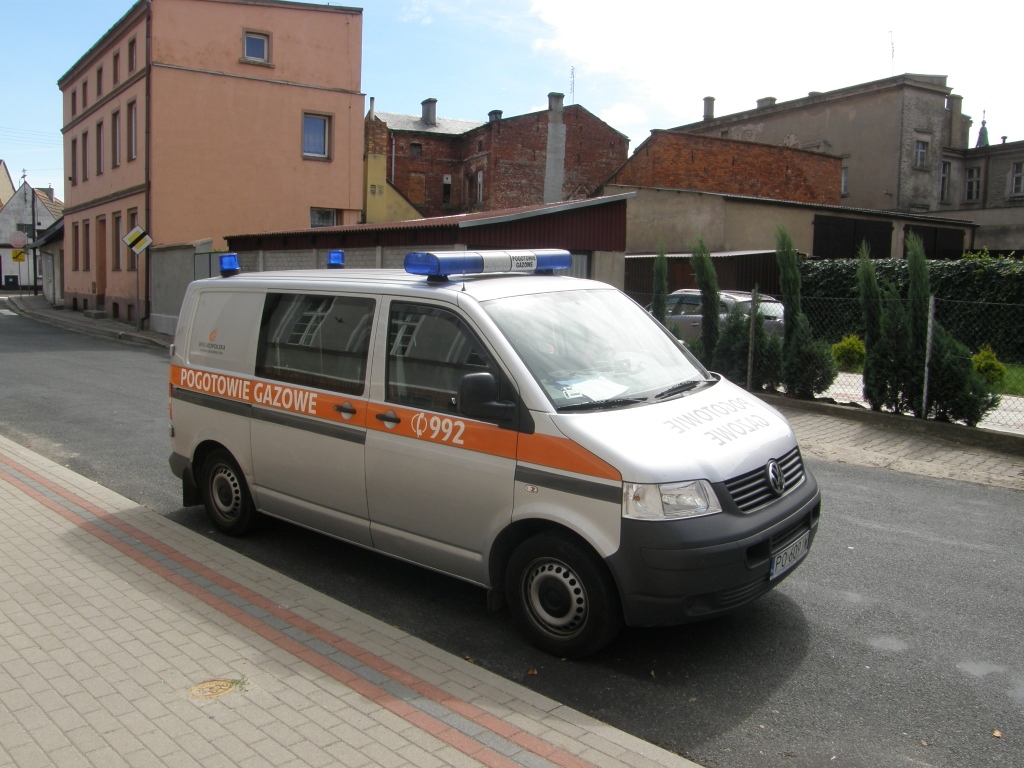 52
Drive-by AMR reading
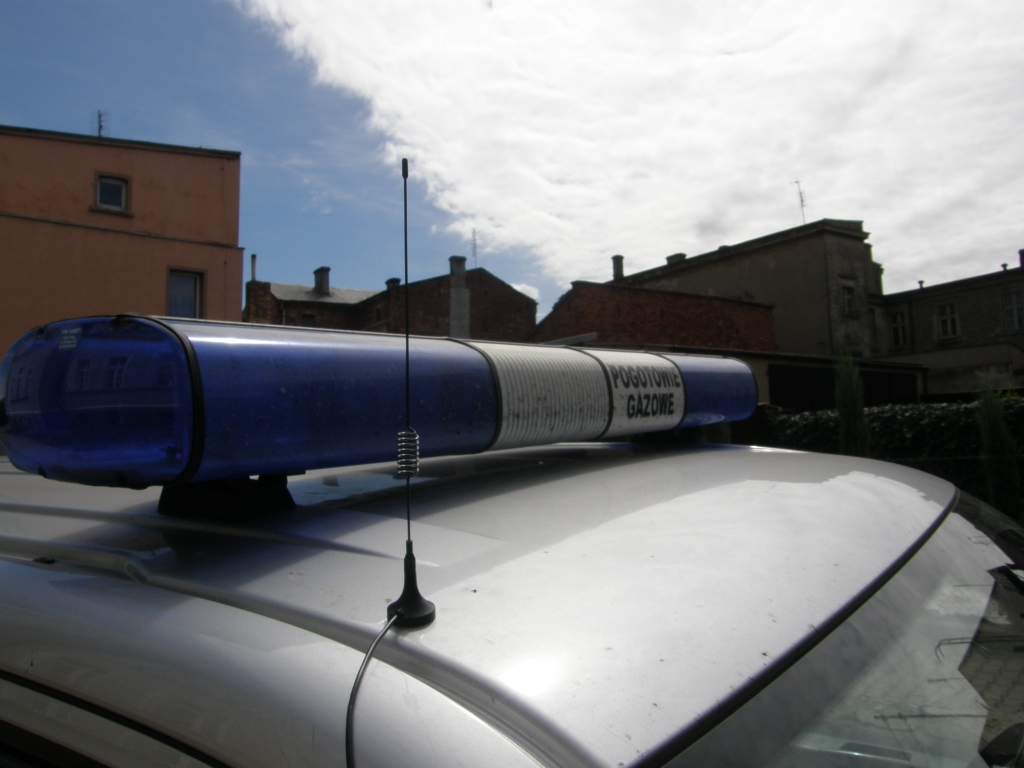 53
External car roof antena 868 Mhz
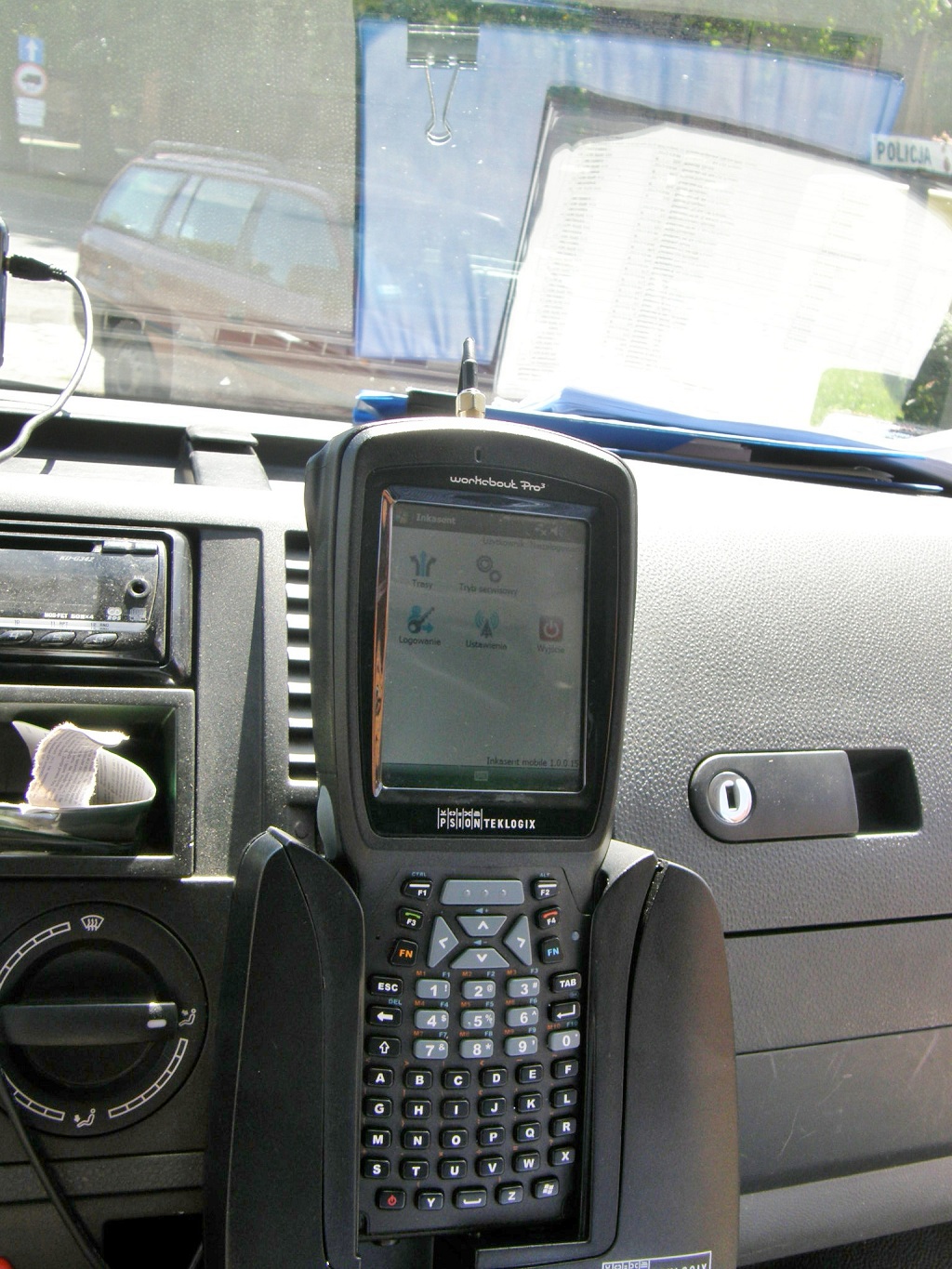 54
Terminal PSION WORKABOUT PRO 3
Screenshoots from mobile app
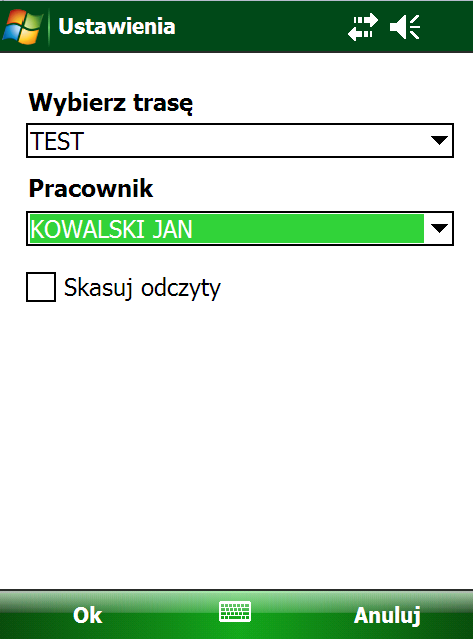 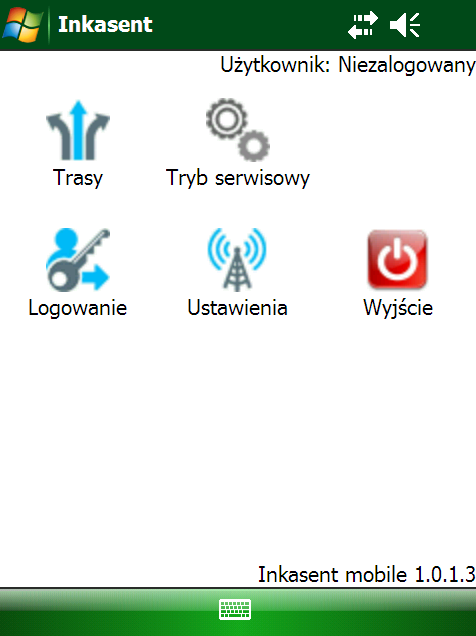 55
Screenshoots from mobile app
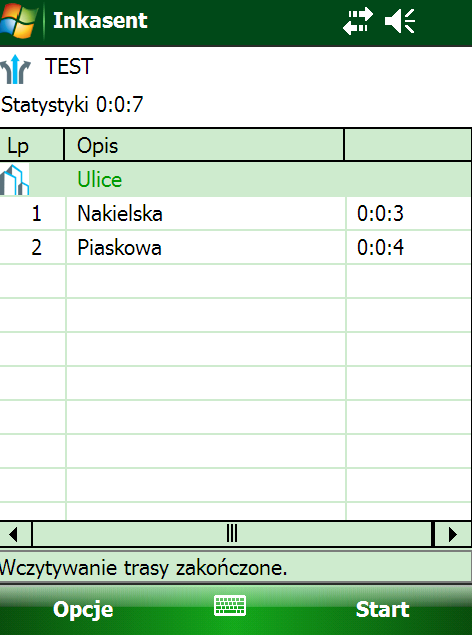 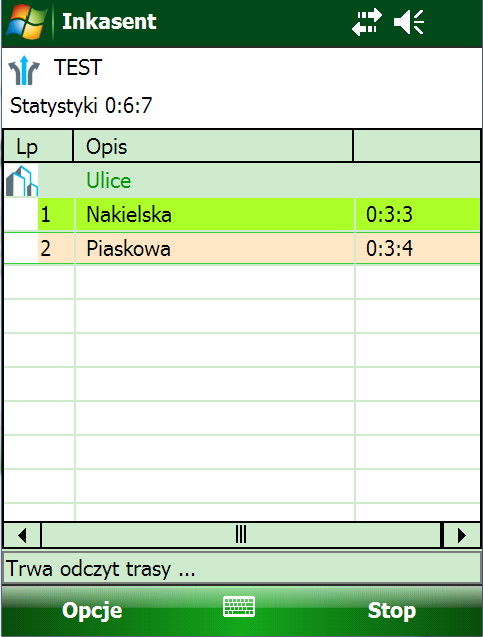 56
Screenshoots from mobile app
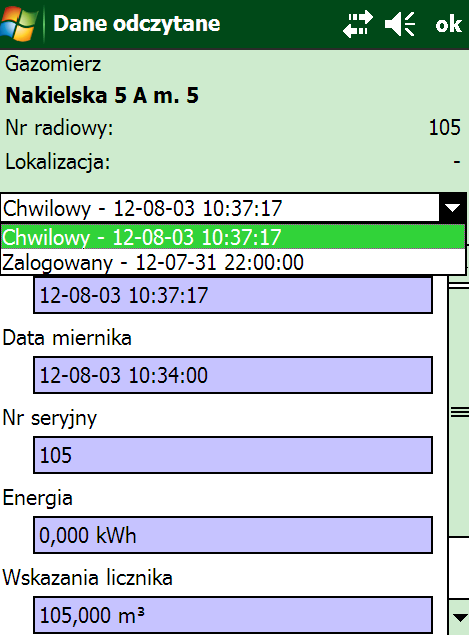 Aplikacja Inkasent Mobile
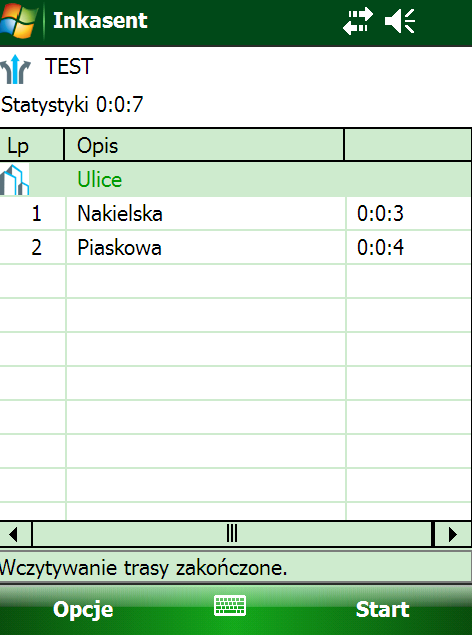 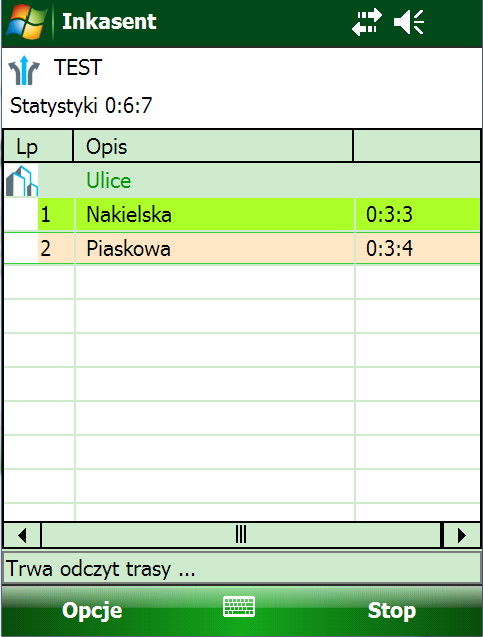 57
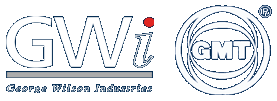 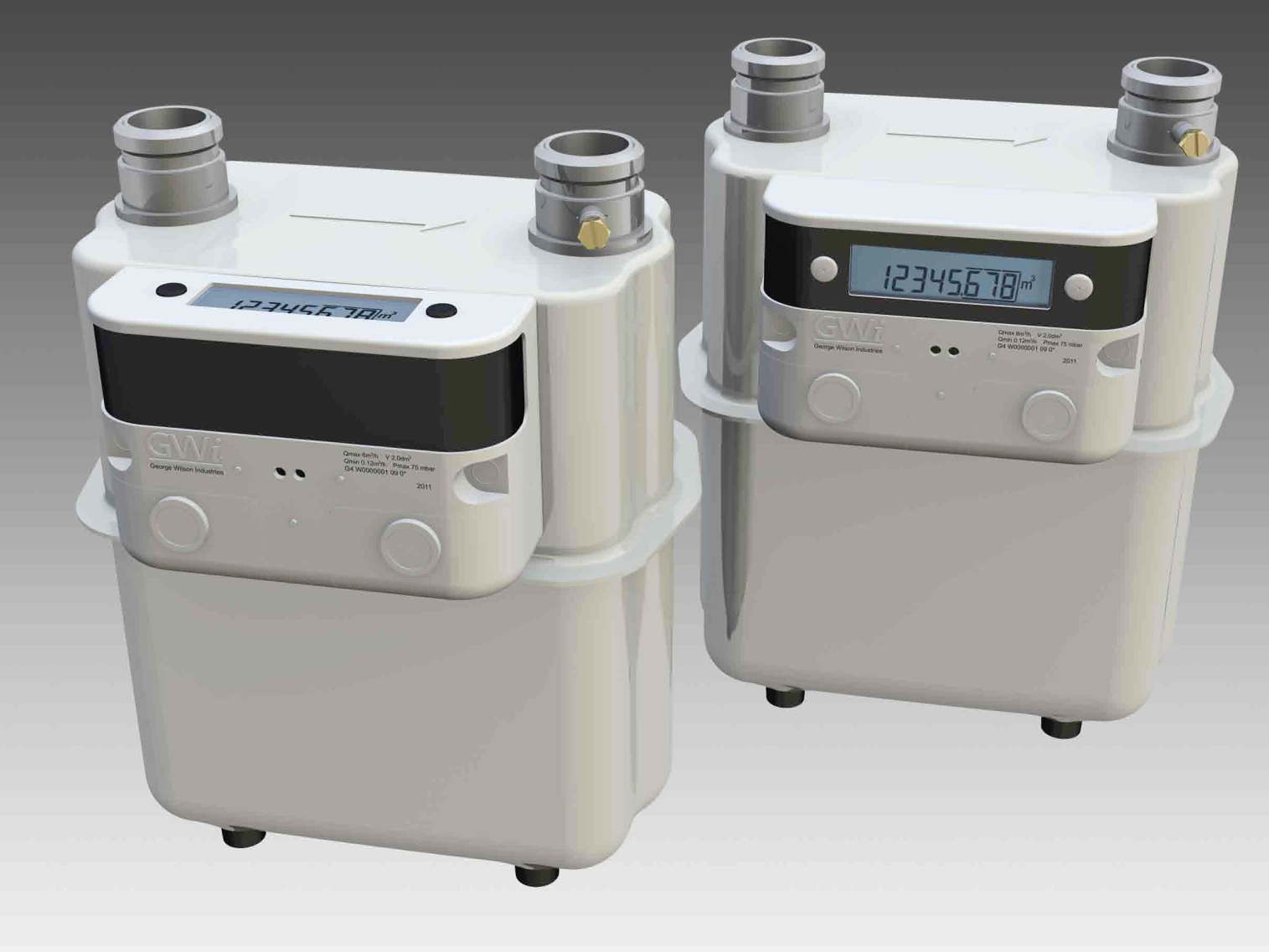 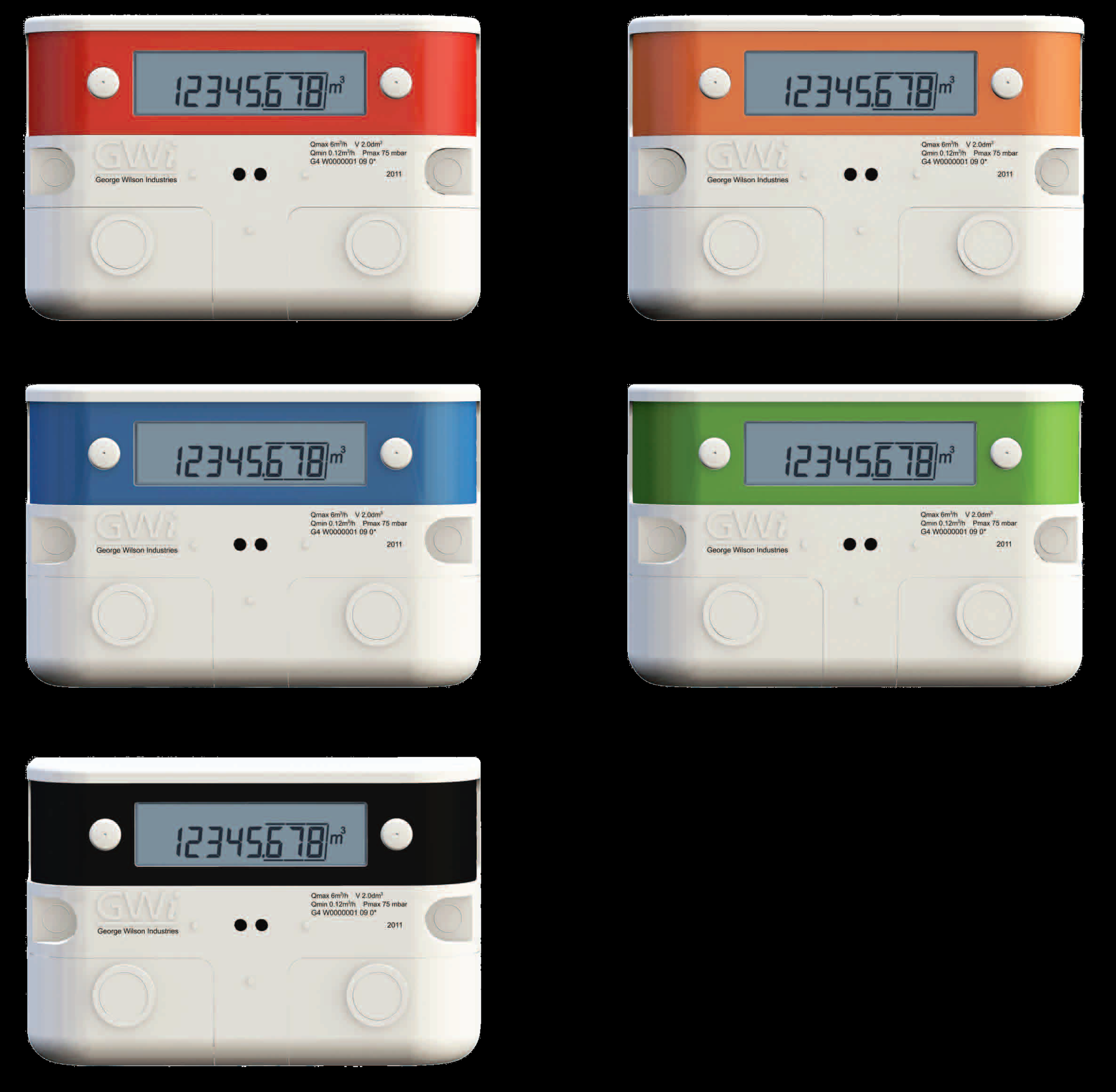 Customer Customization
Prepayment ZigBee Smart Gas Meter Project
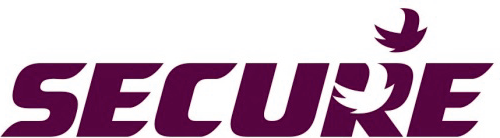 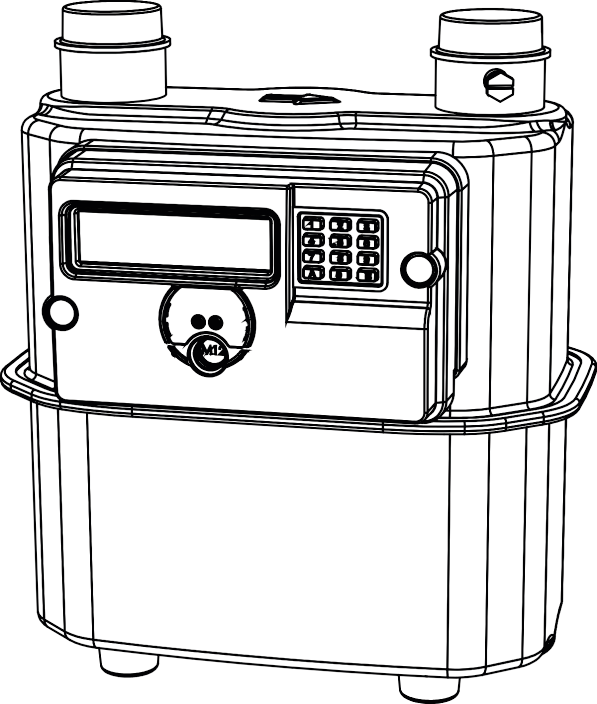 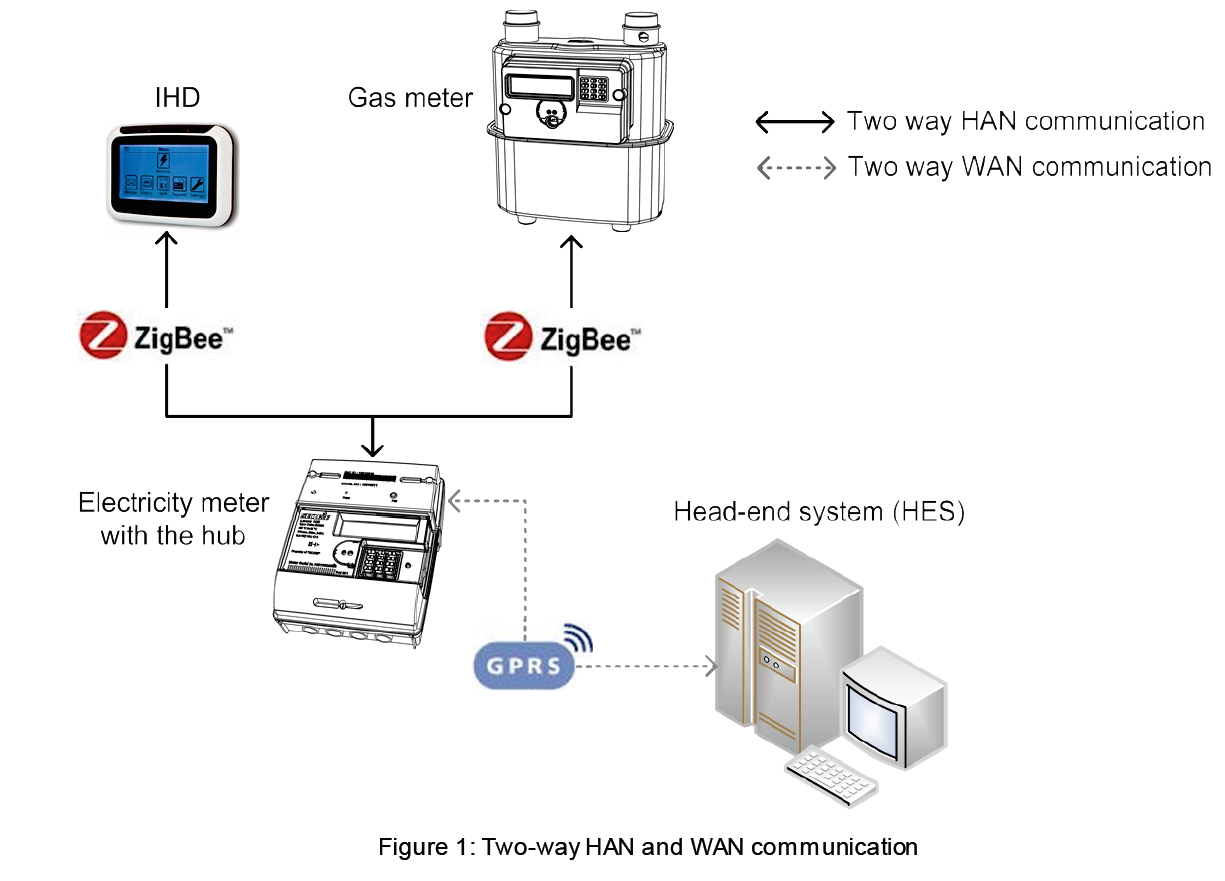 Project database
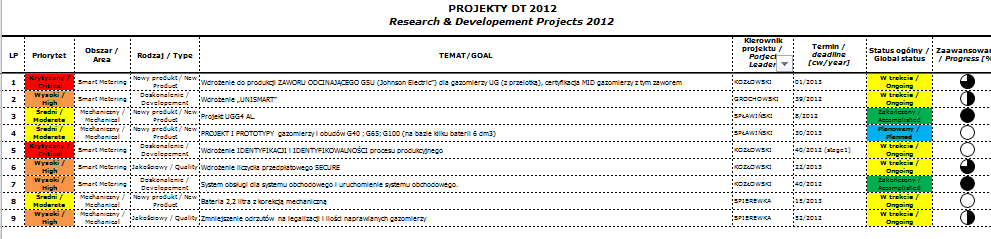 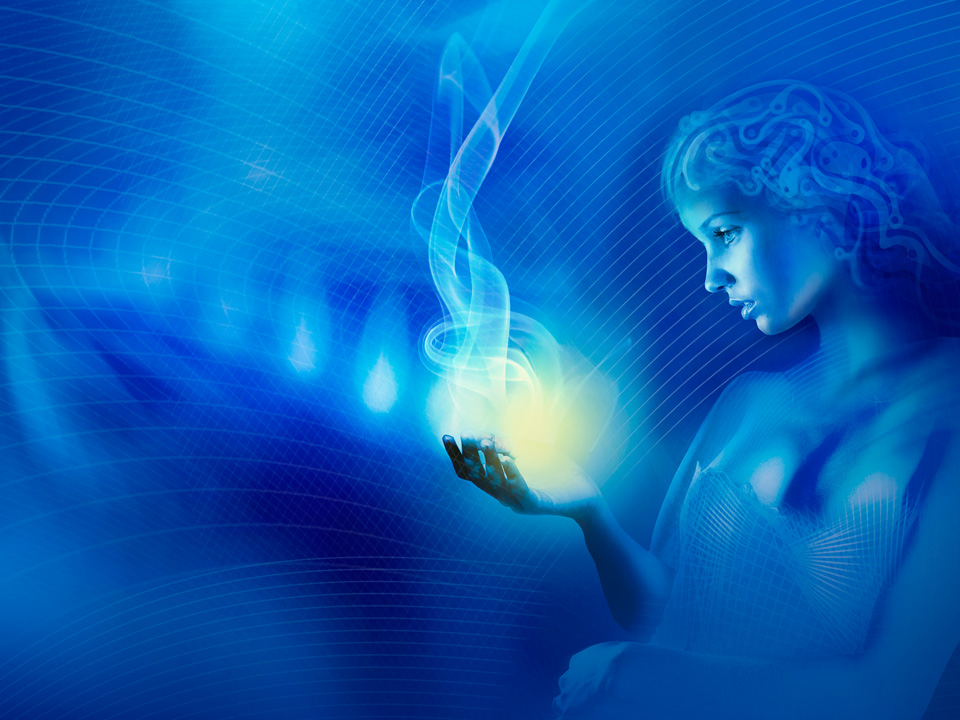 Thank you for your attention
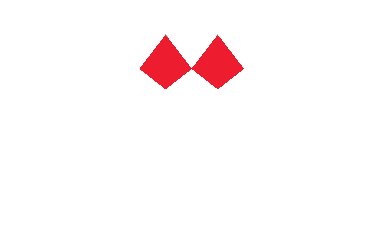 63